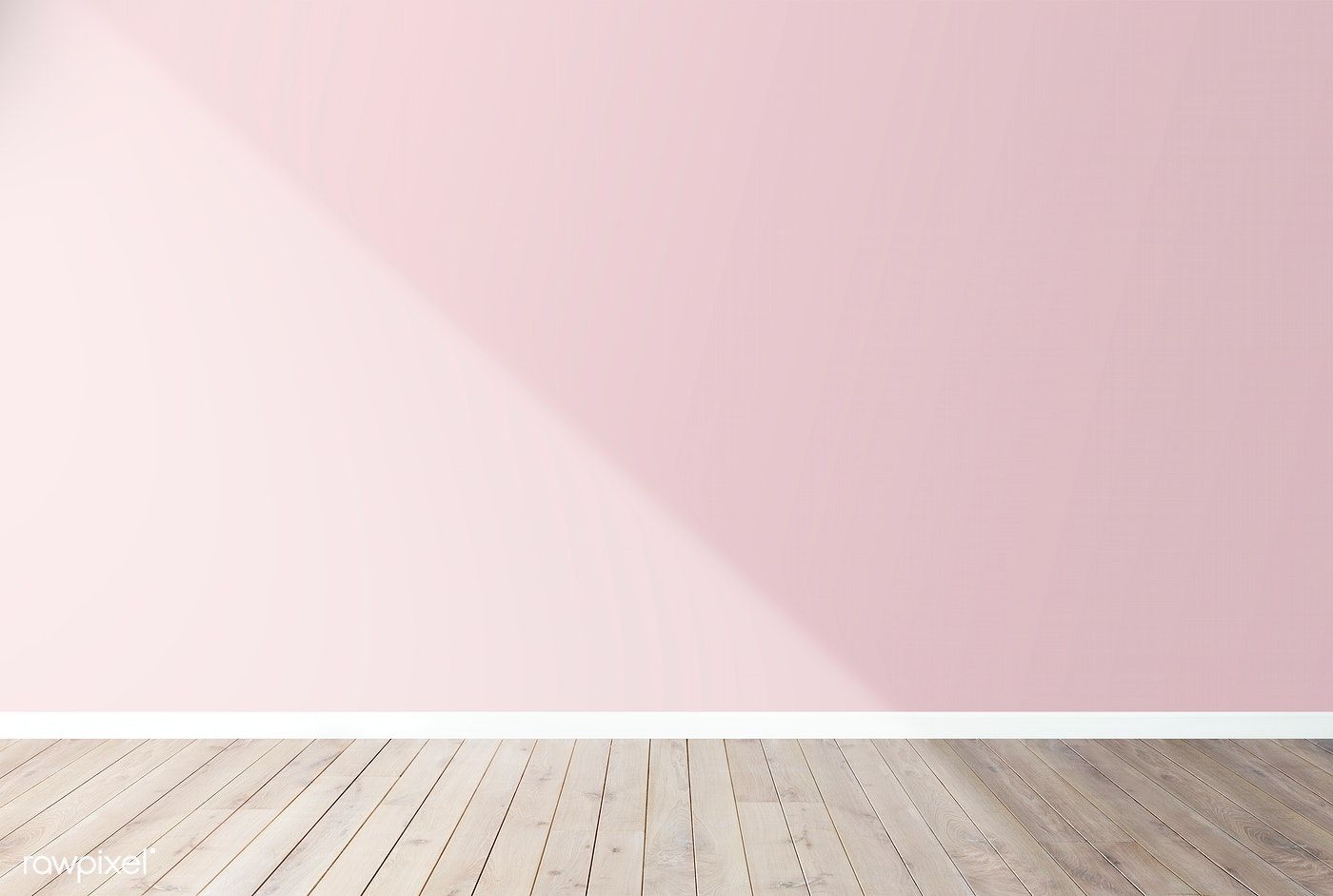 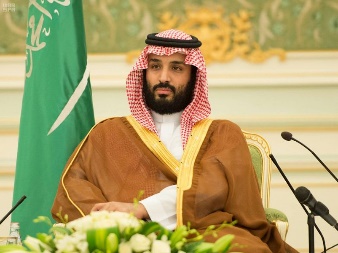 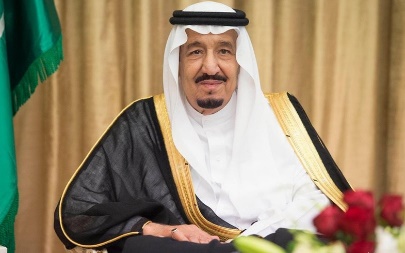 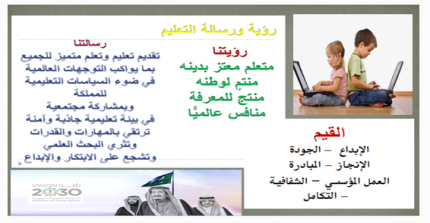 القوانين الصفية الإلكترونية
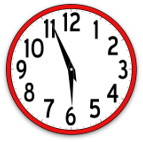 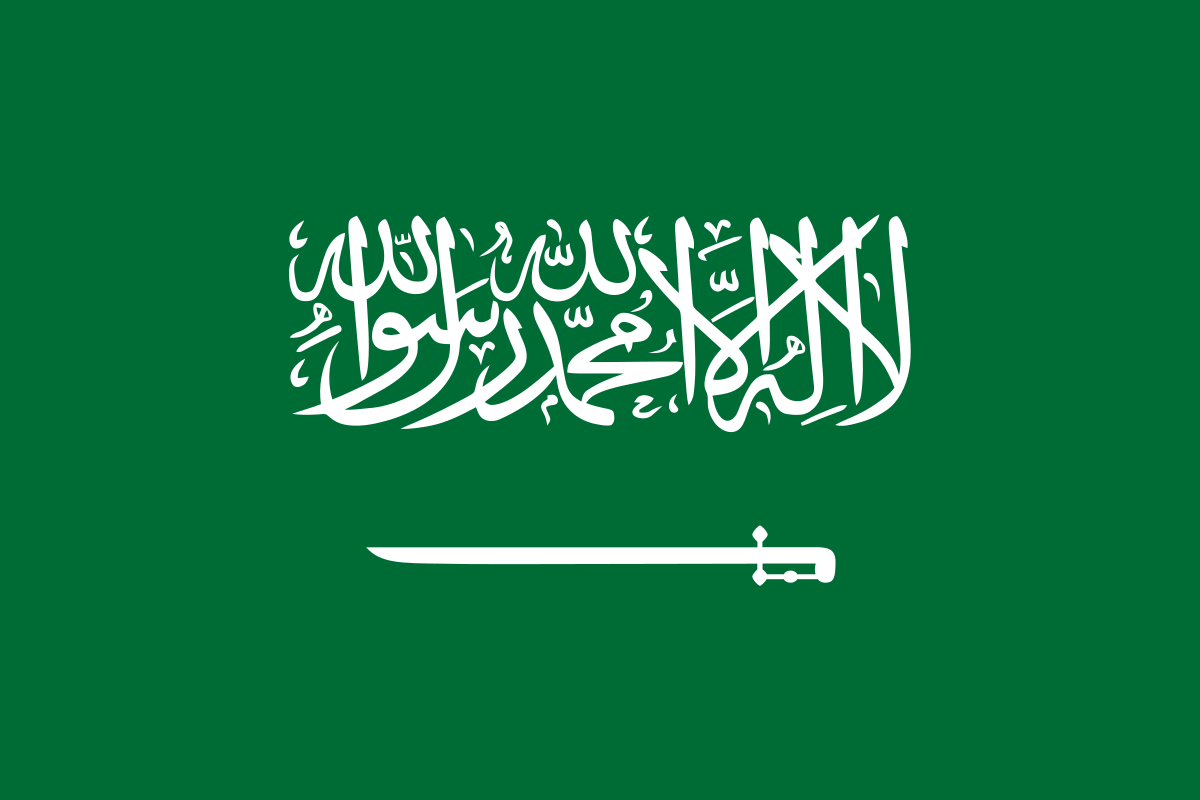 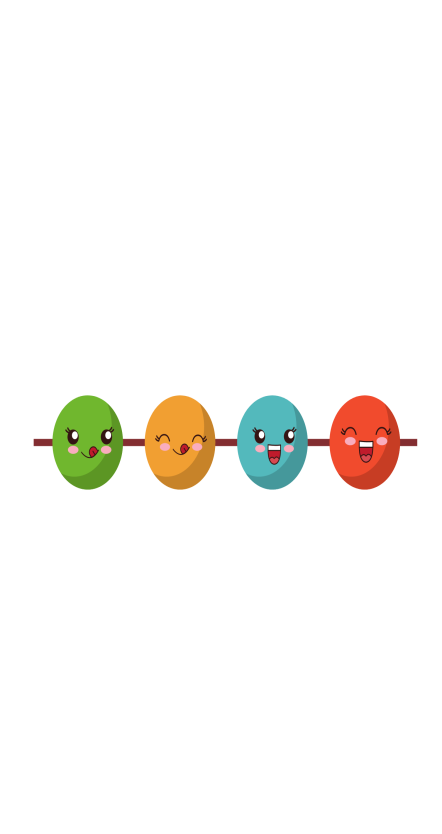 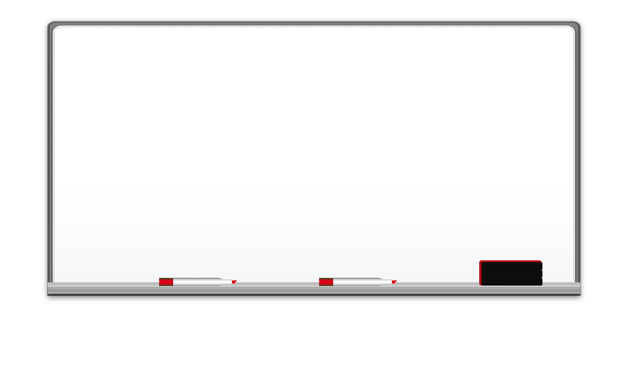 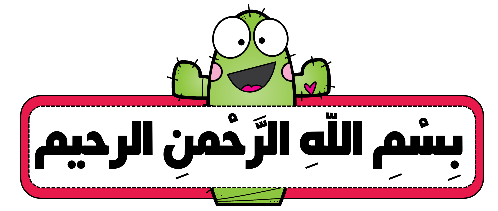 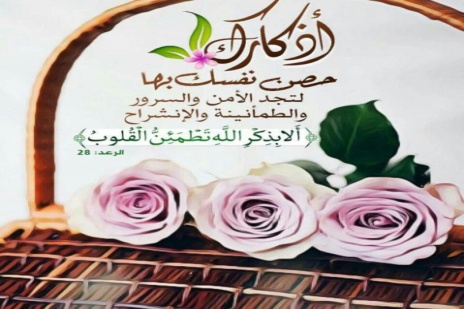 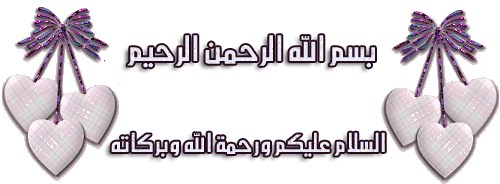 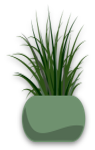 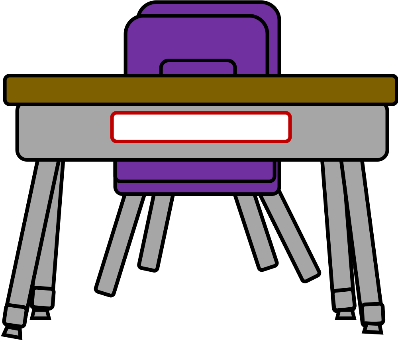 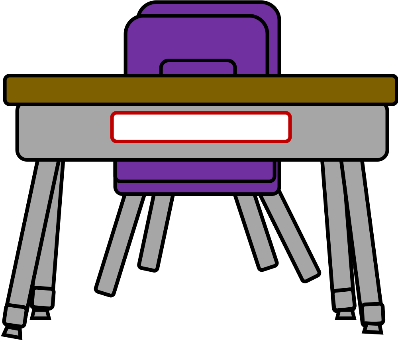 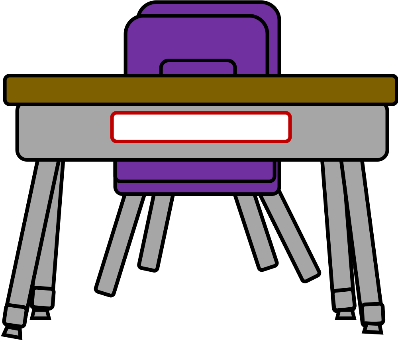 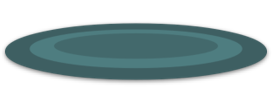 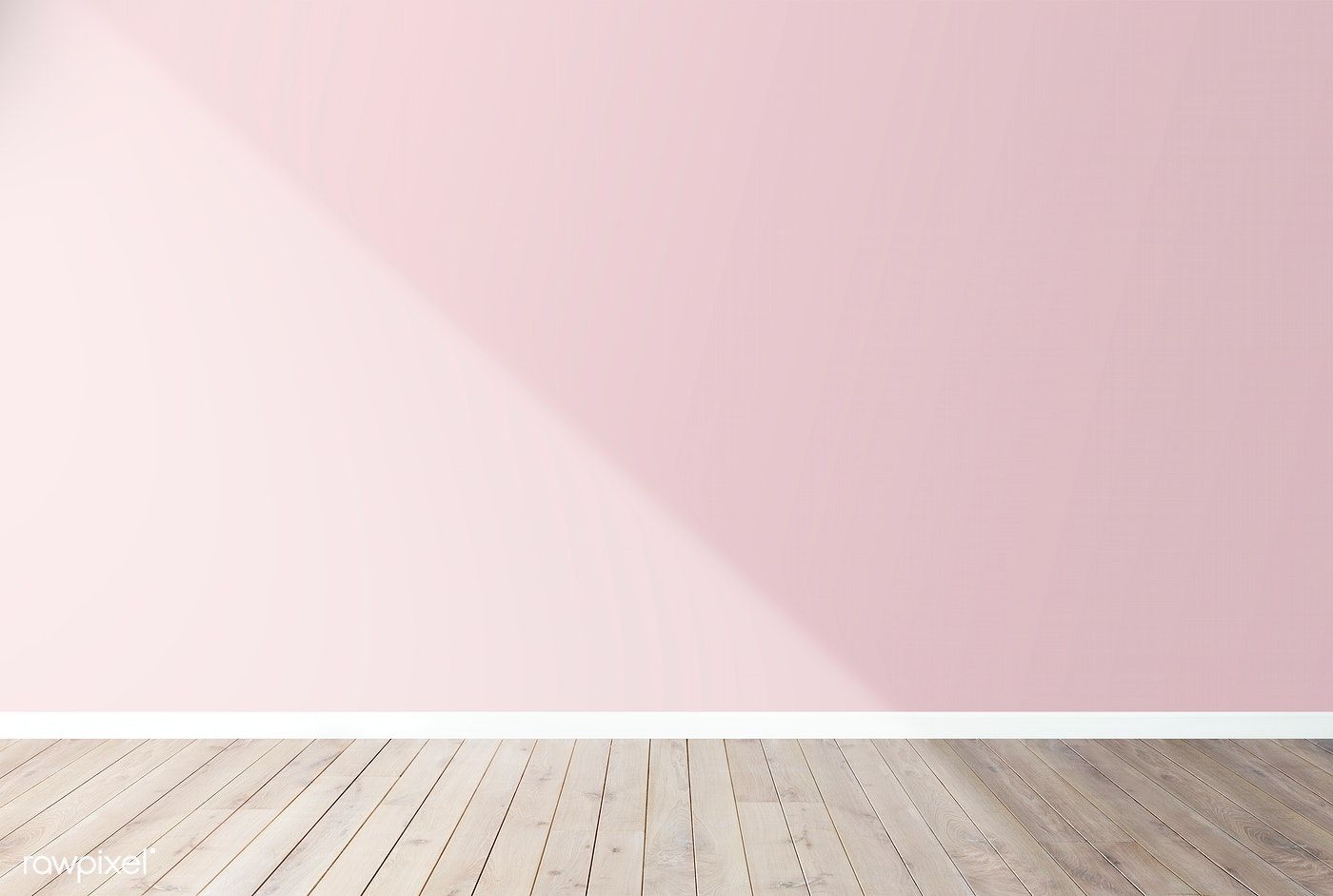 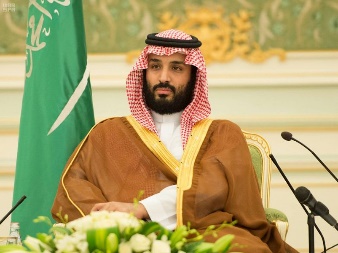 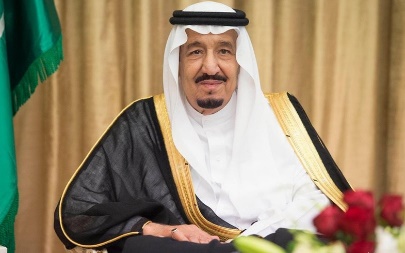 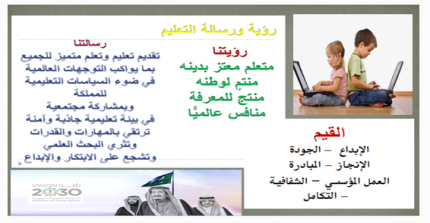 القوانين الصفية الإلكترونية
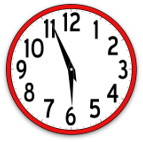 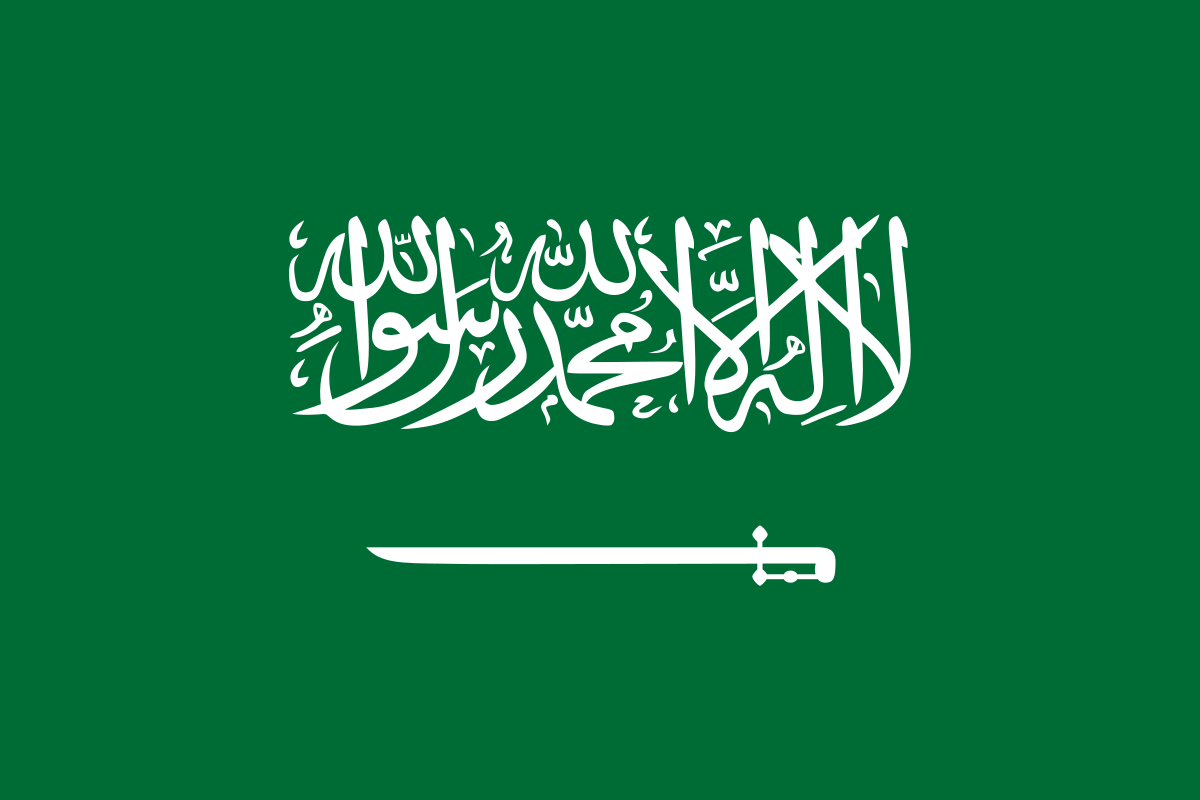 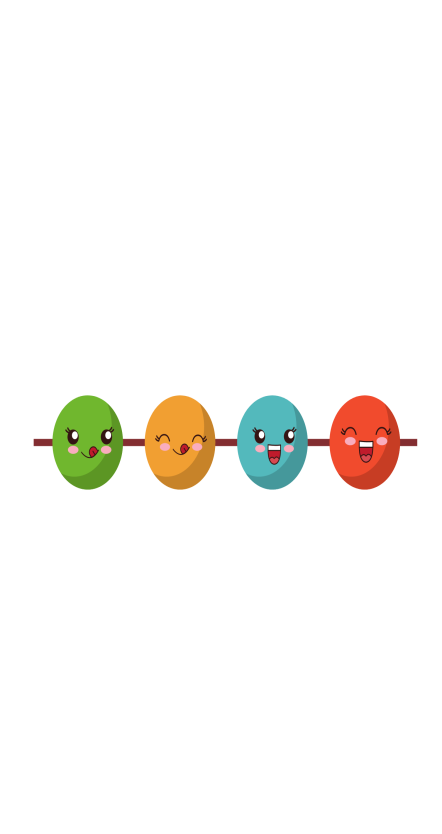 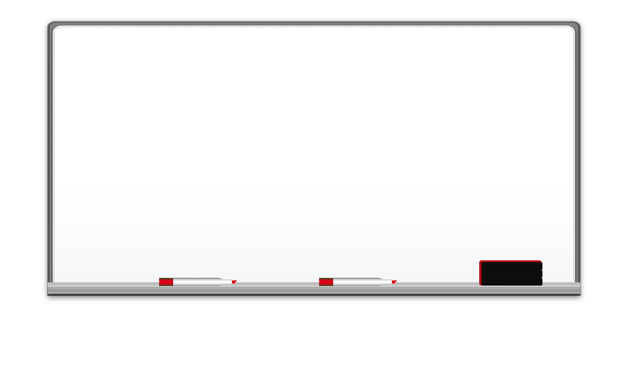 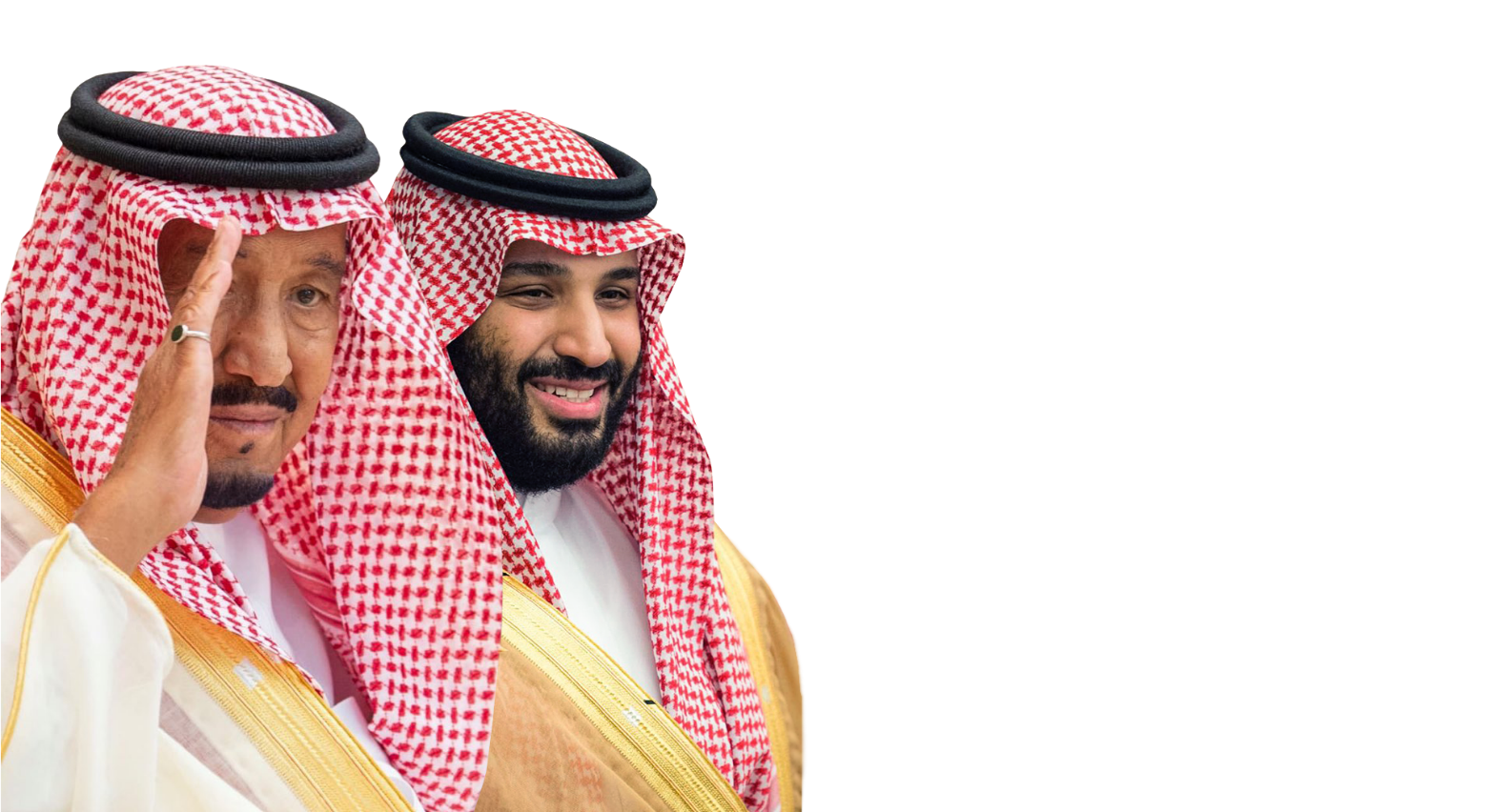 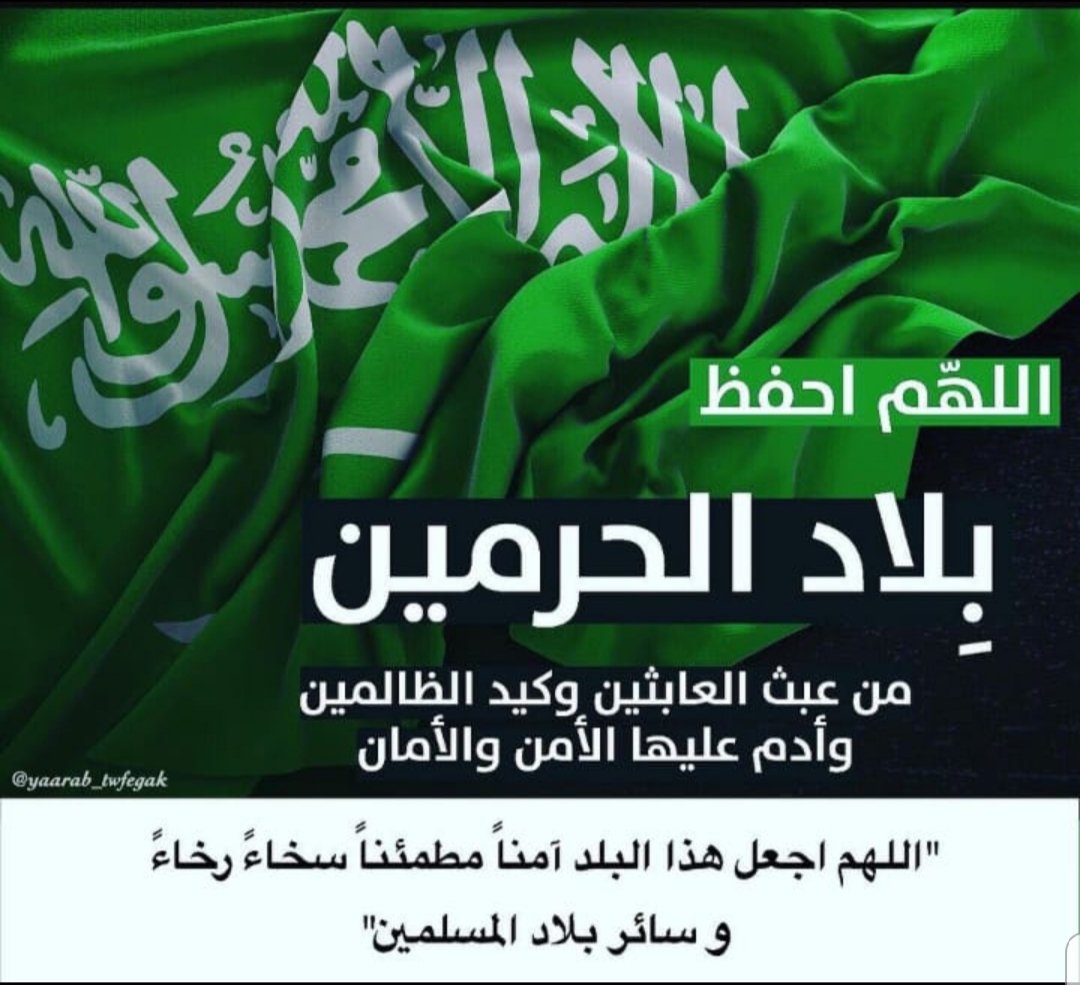 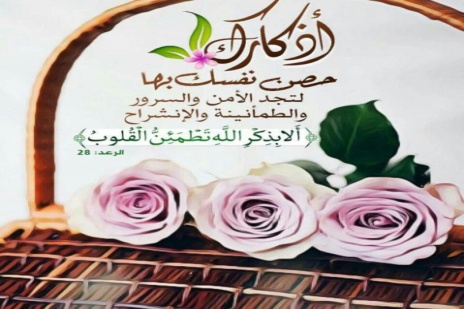 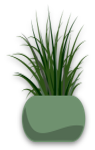 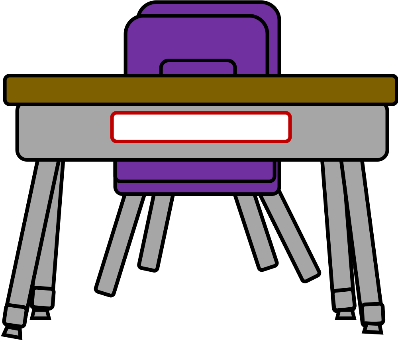 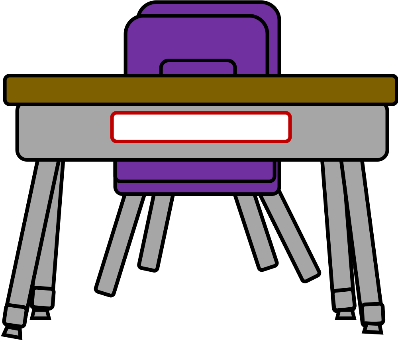 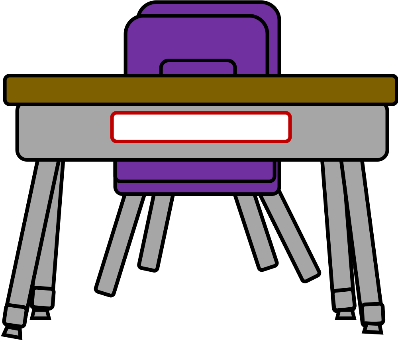 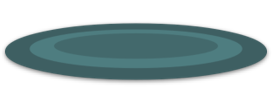 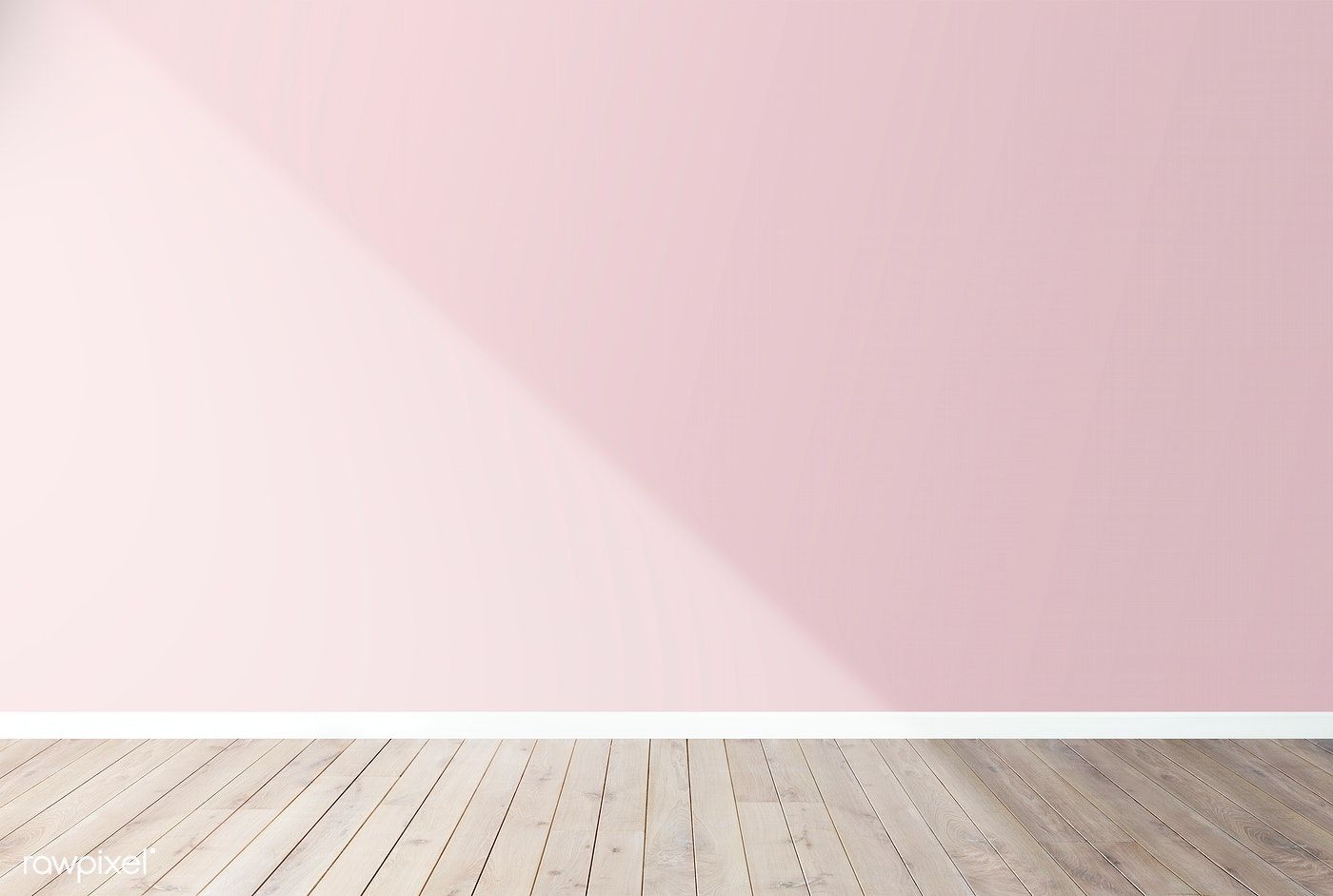 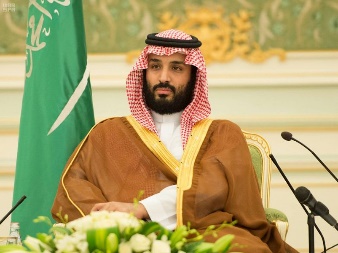 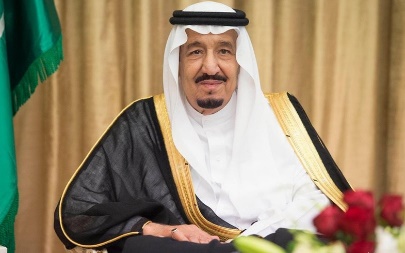 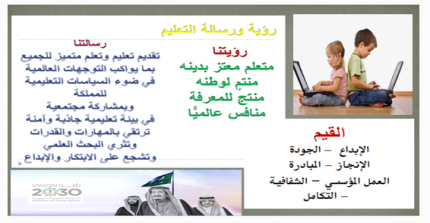 القوانين الصفية الإلكترونية
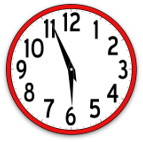 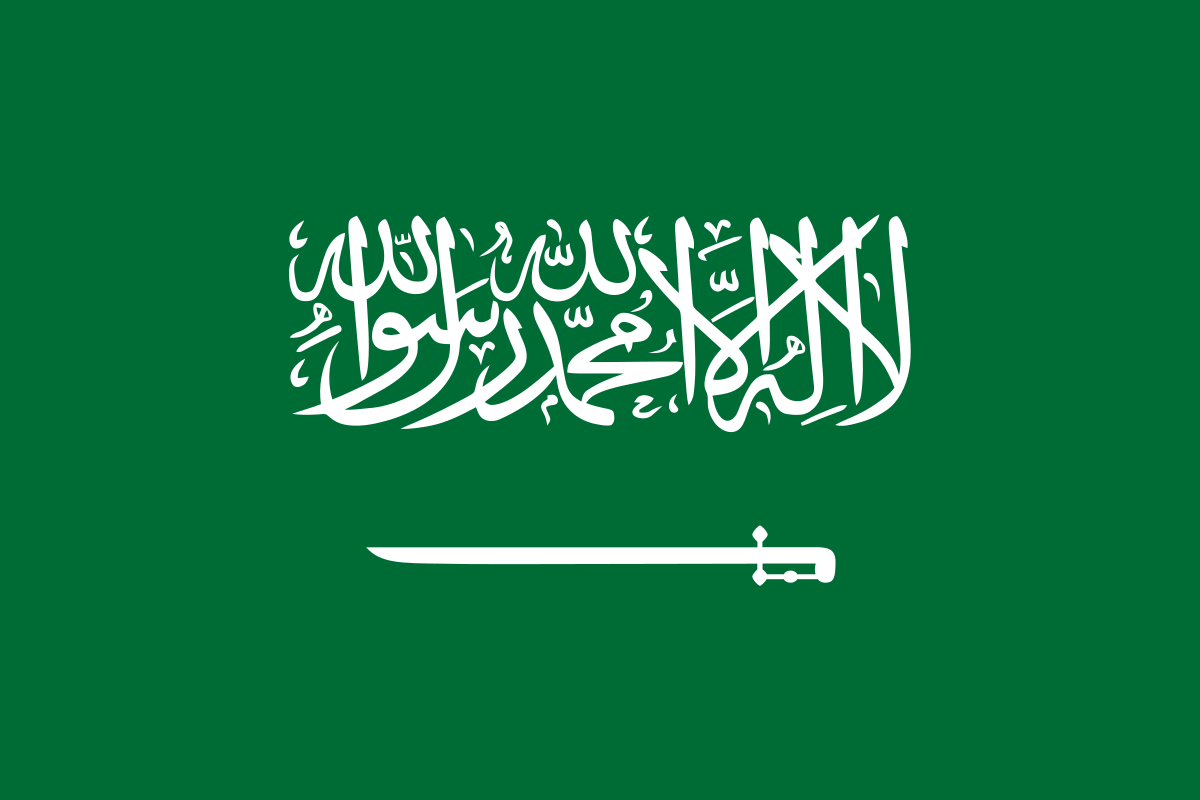 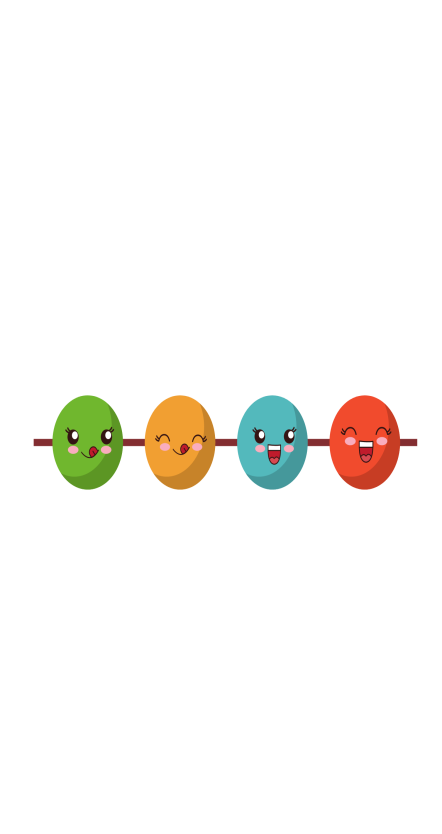 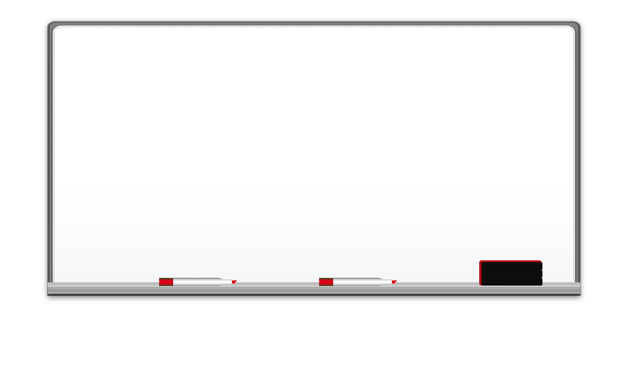 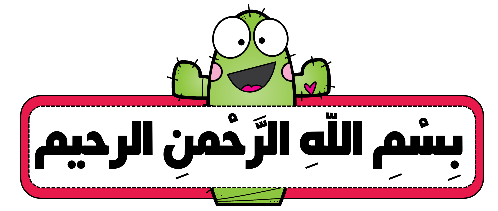 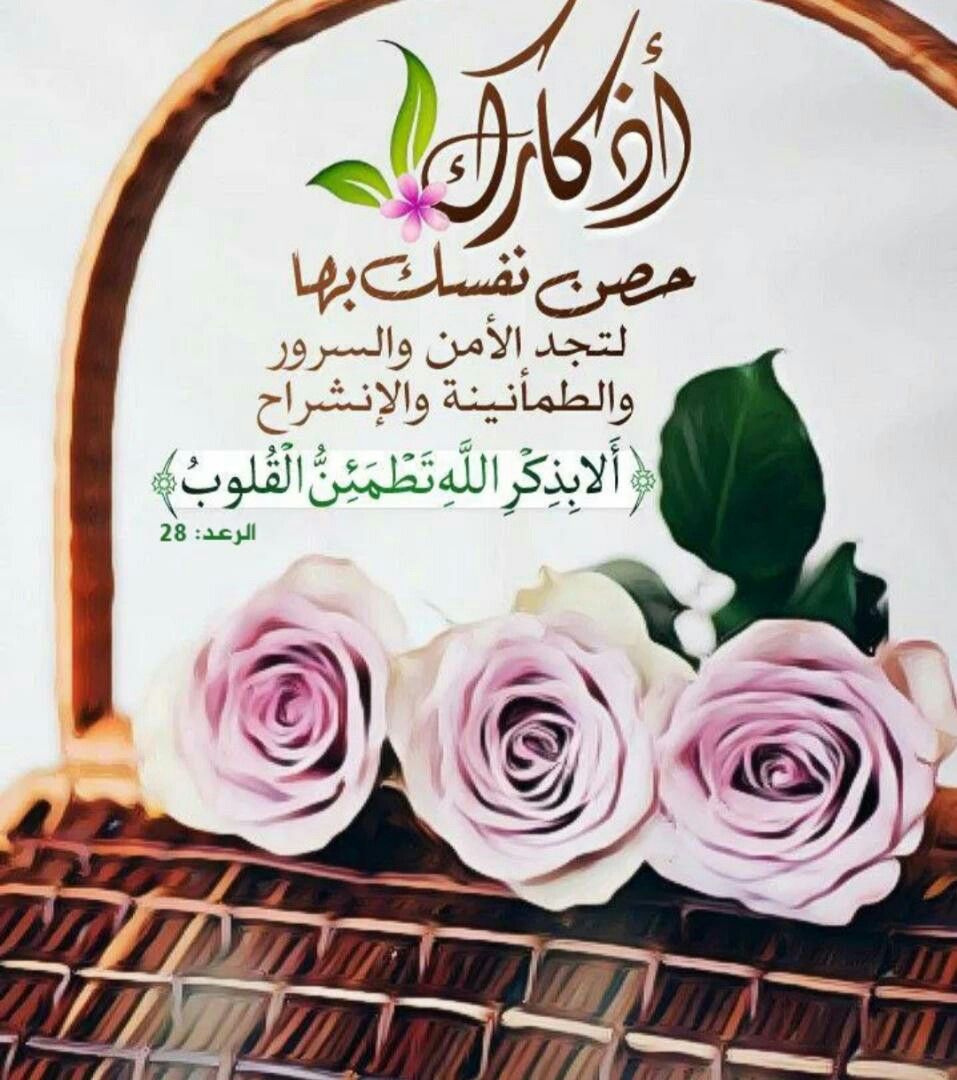 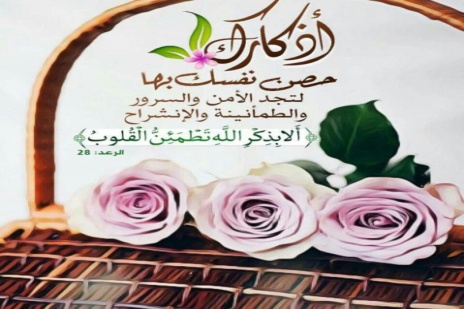 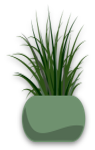 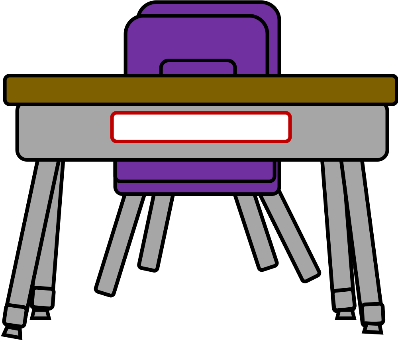 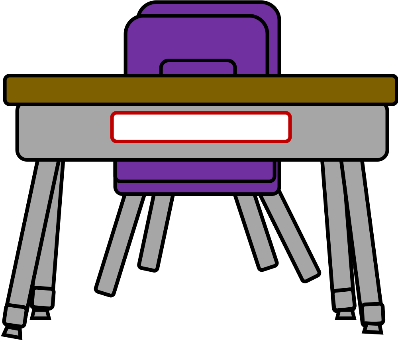 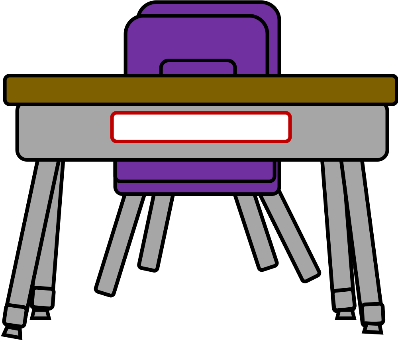 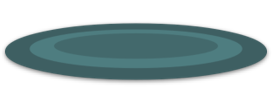 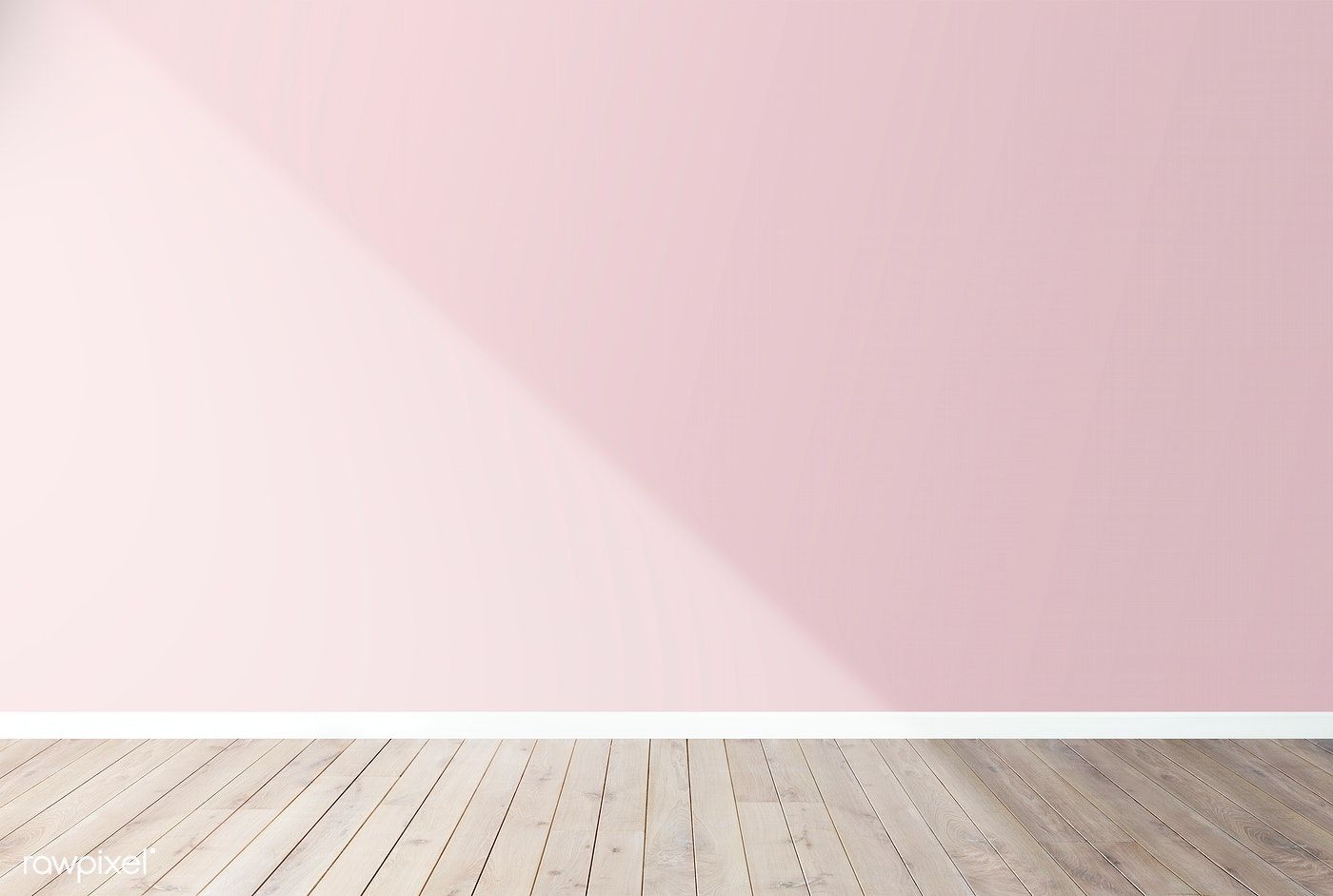 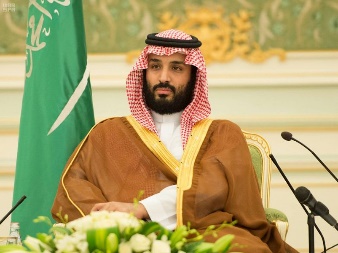 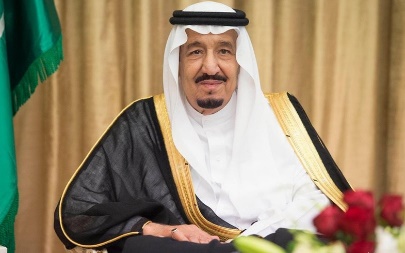 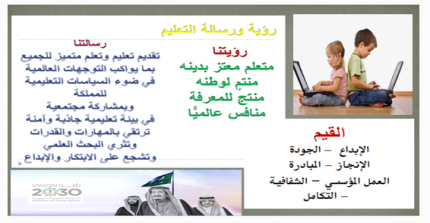 القوانين الصفية الإلكترونية
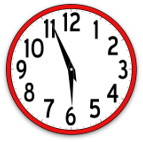 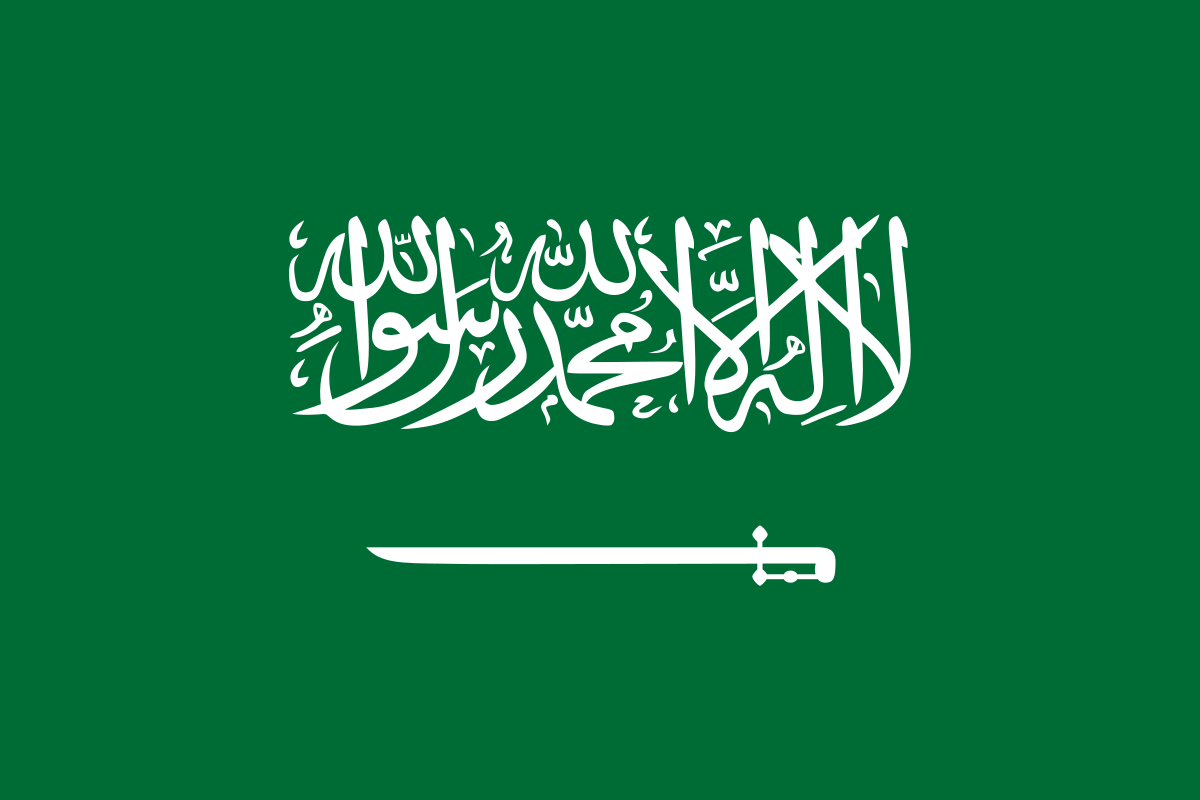 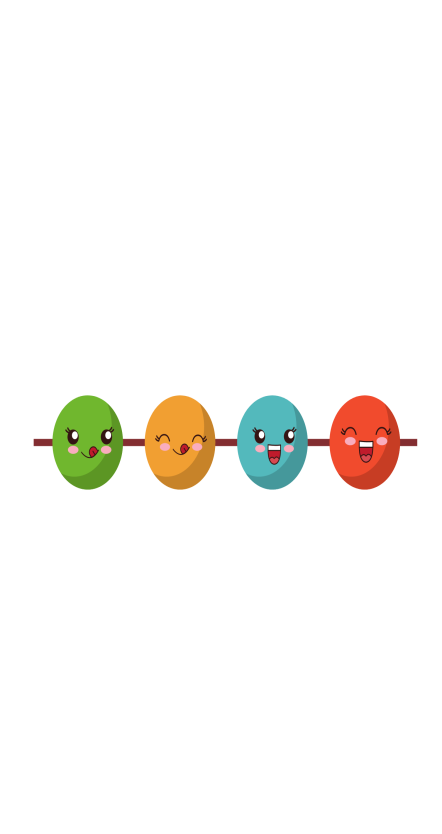 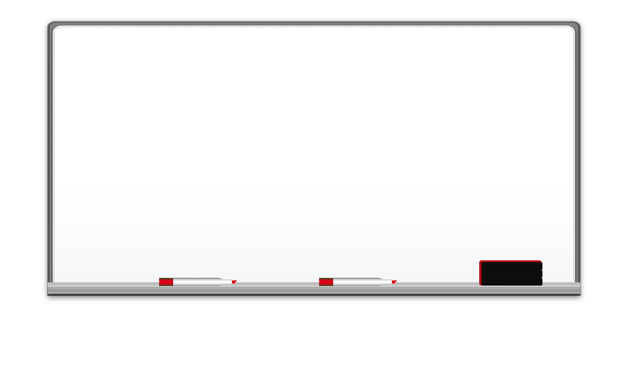 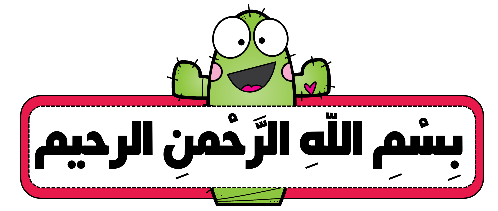 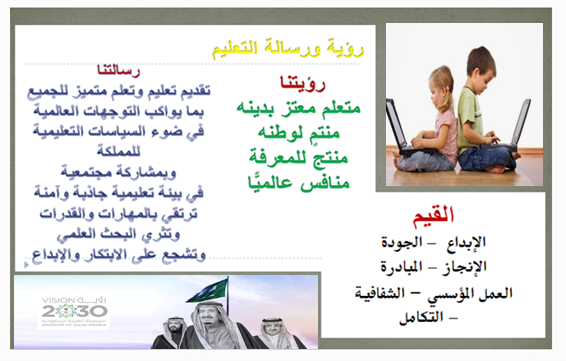 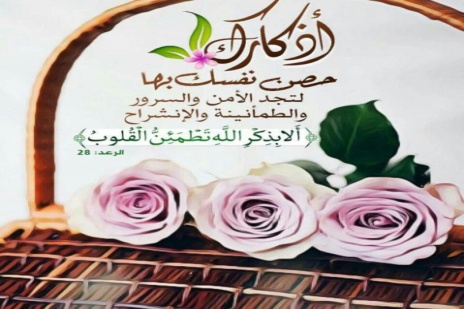 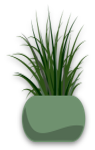 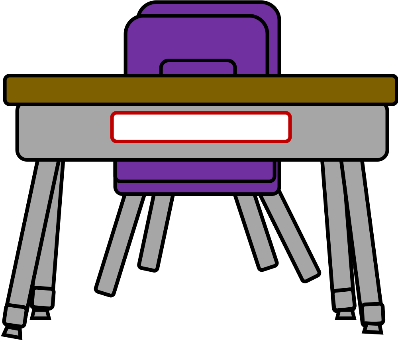 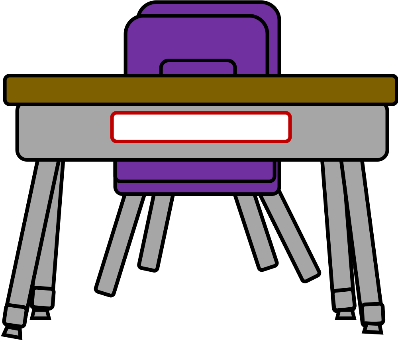 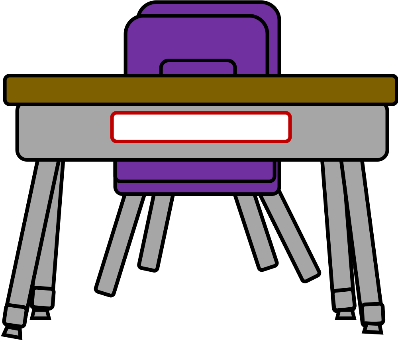 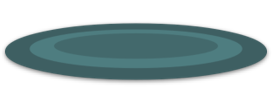 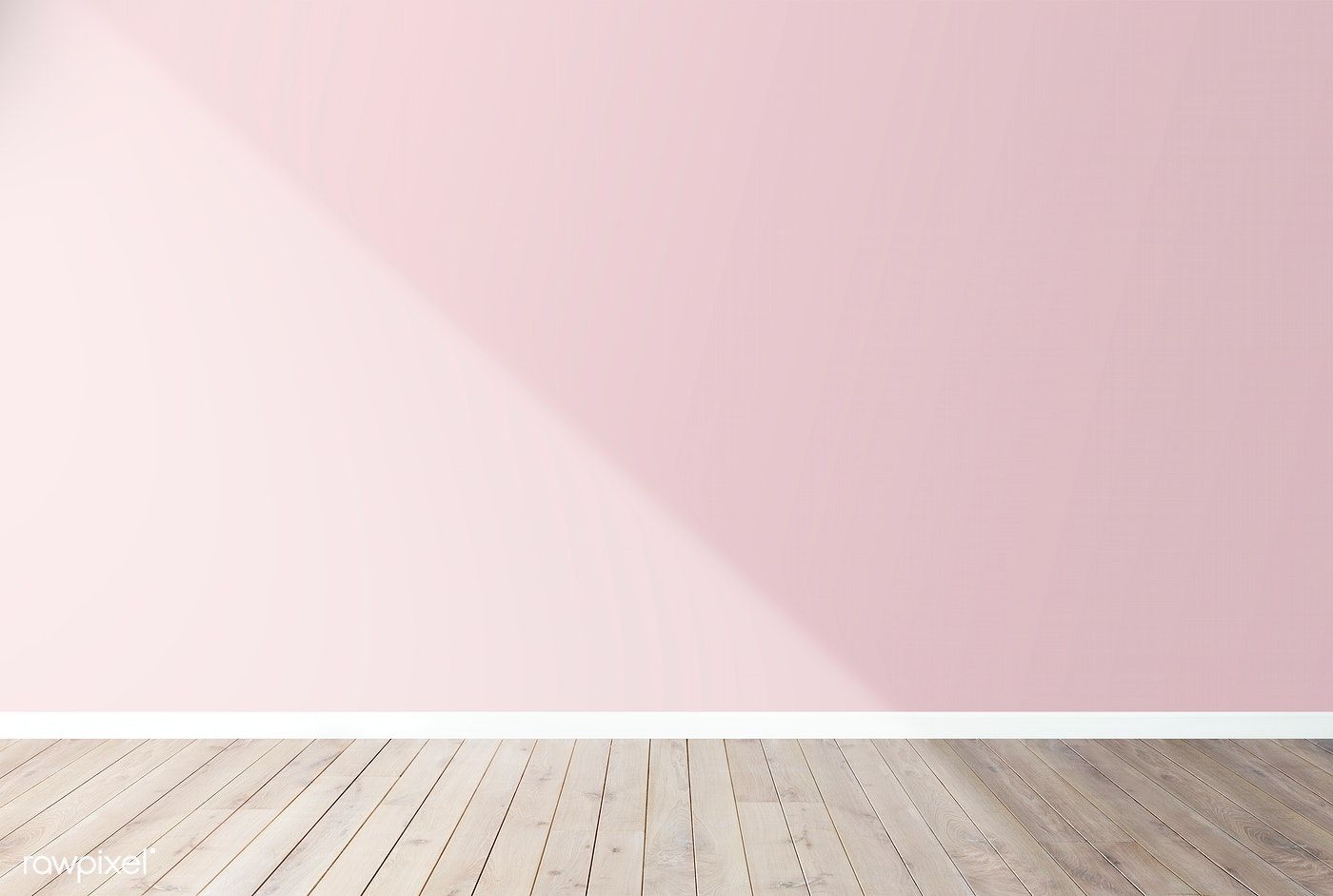 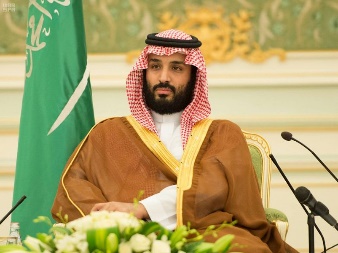 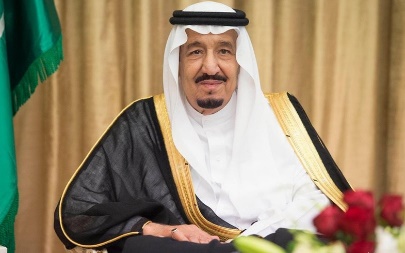 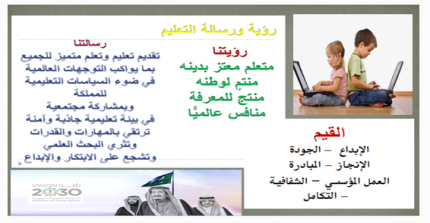 القوانين الصفية الإلكترونية
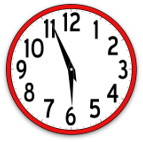 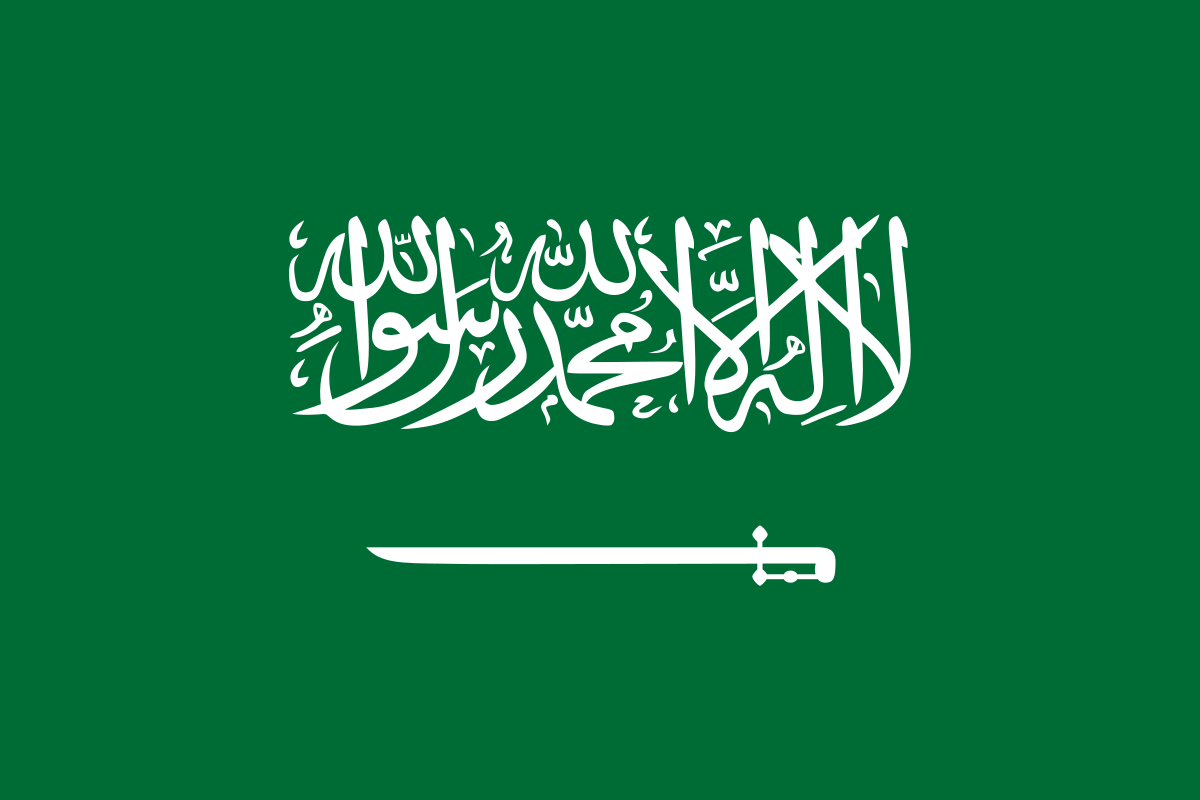 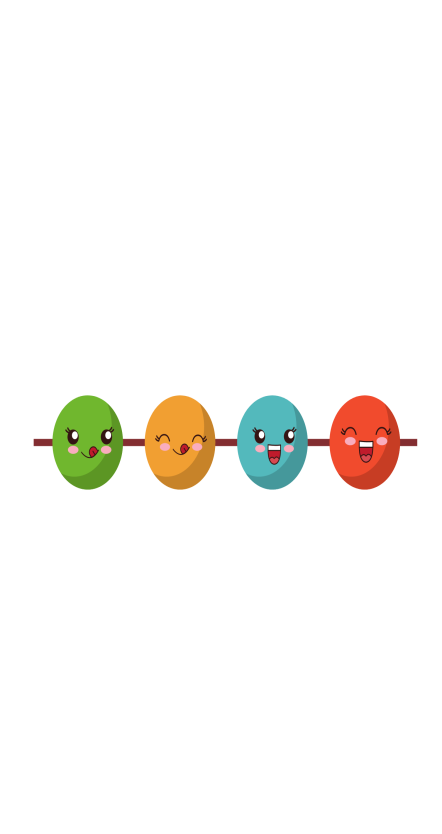 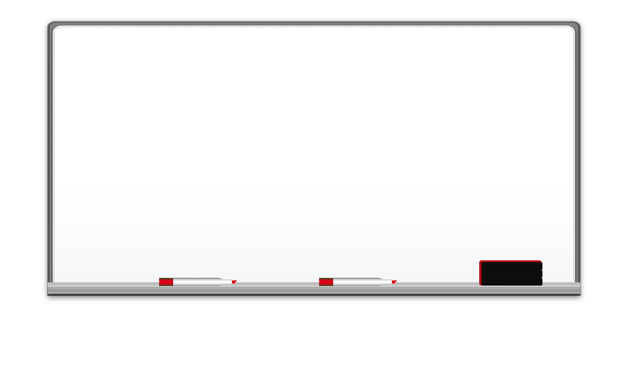 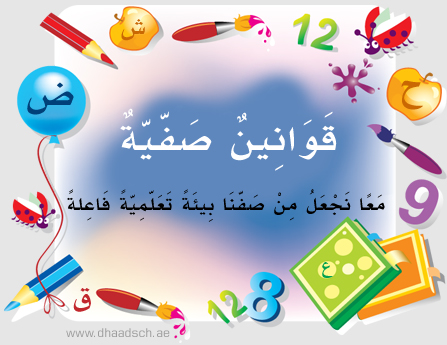 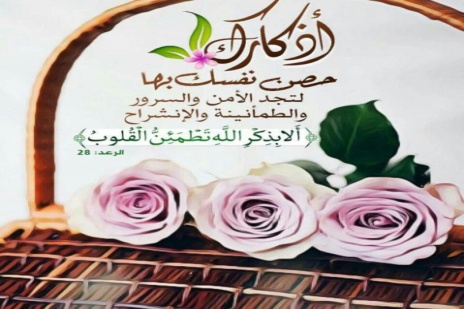 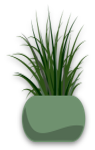 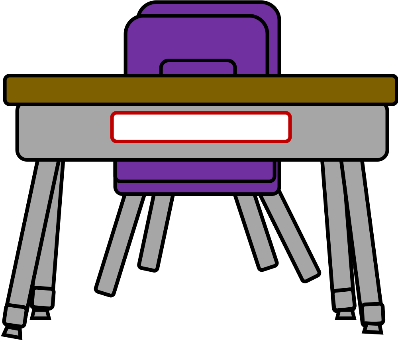 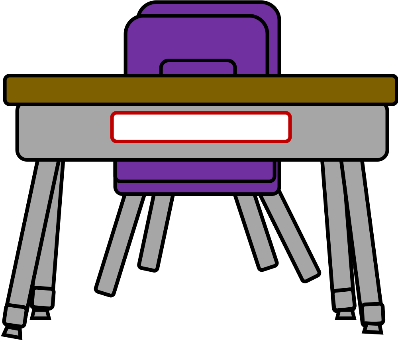 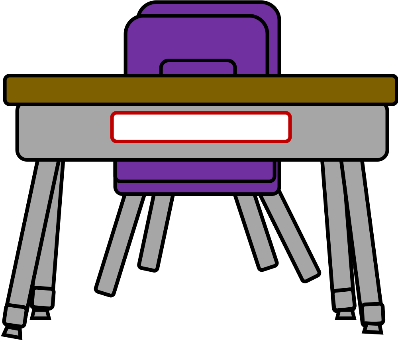 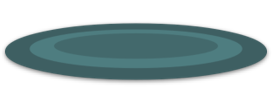 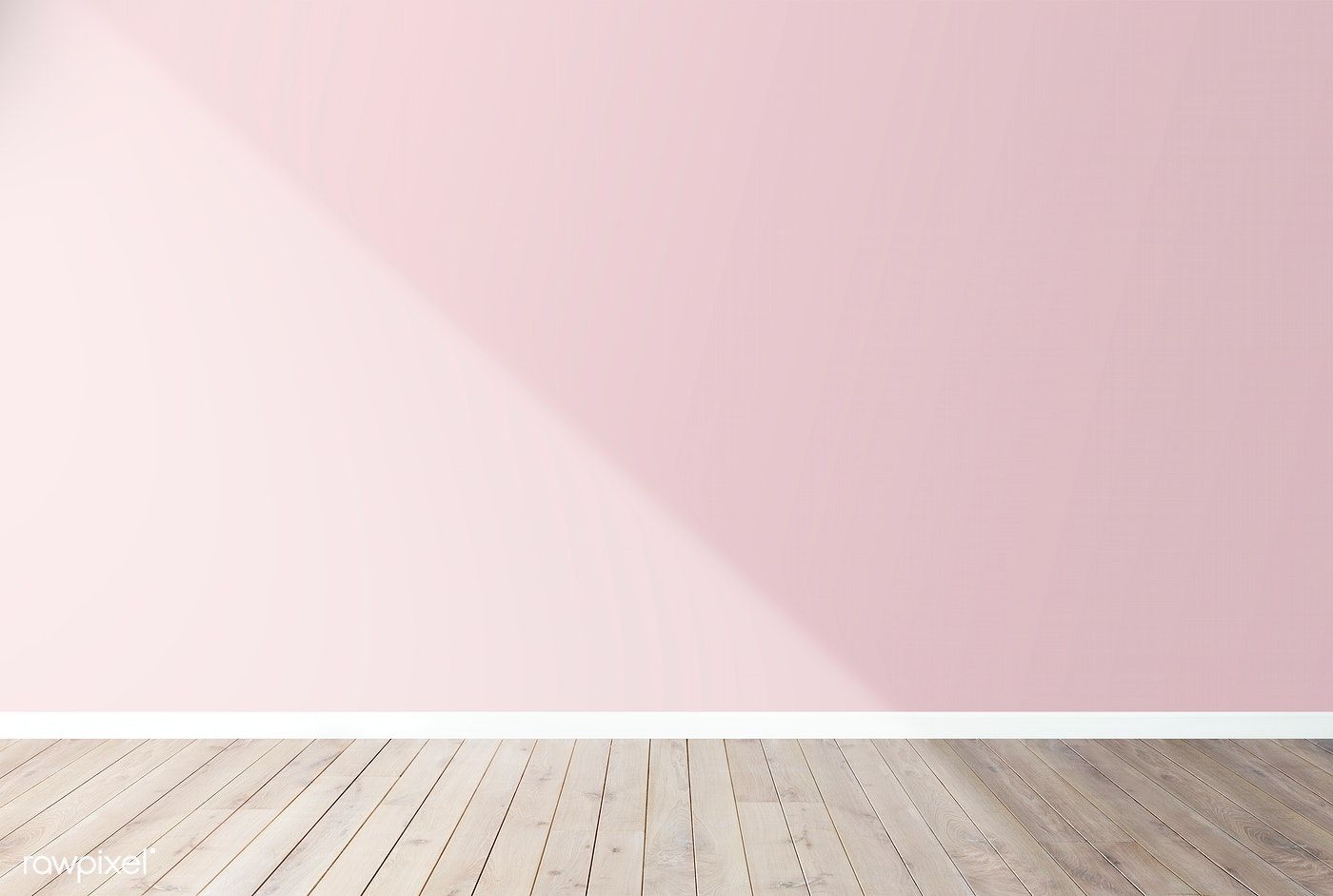 الفصل
5
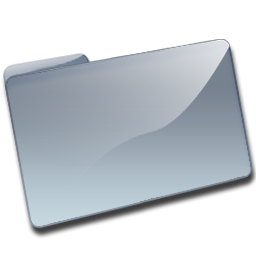 جمع الأعداد المكونة من رقمين
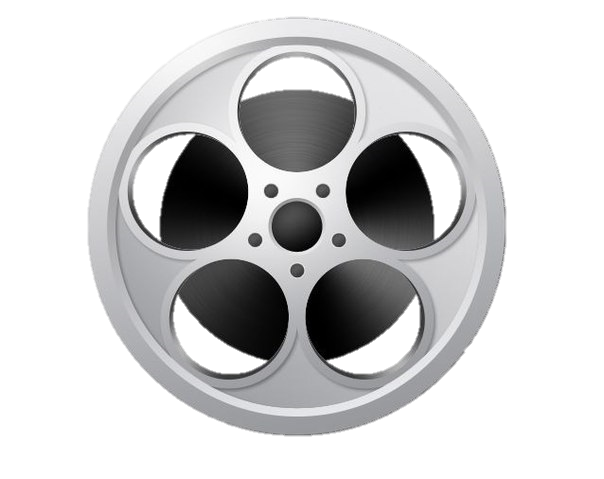 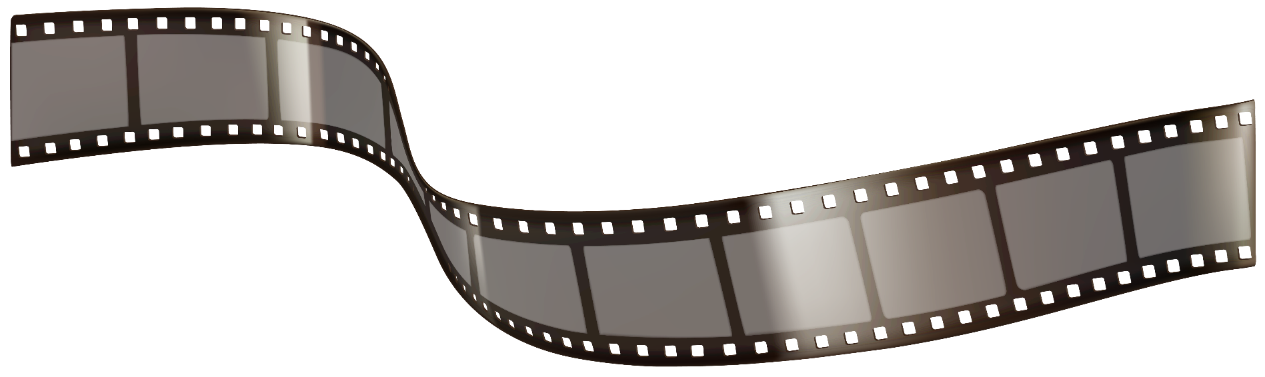 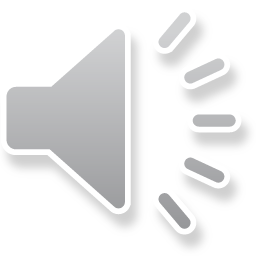 نشاط باستخدام
 قالب السينما
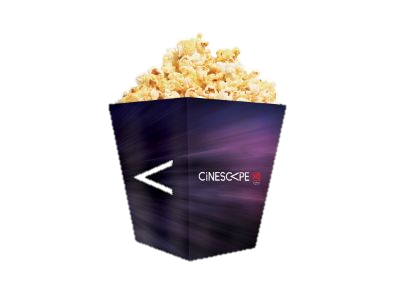 دخول
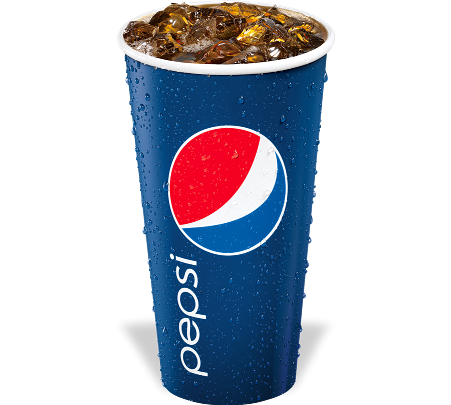 اعداد المعلمة: أمل السنان
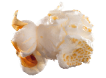 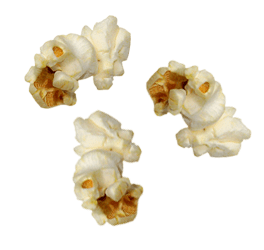 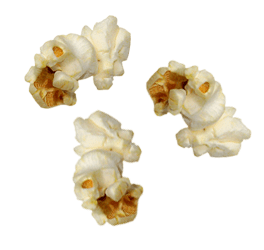 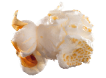 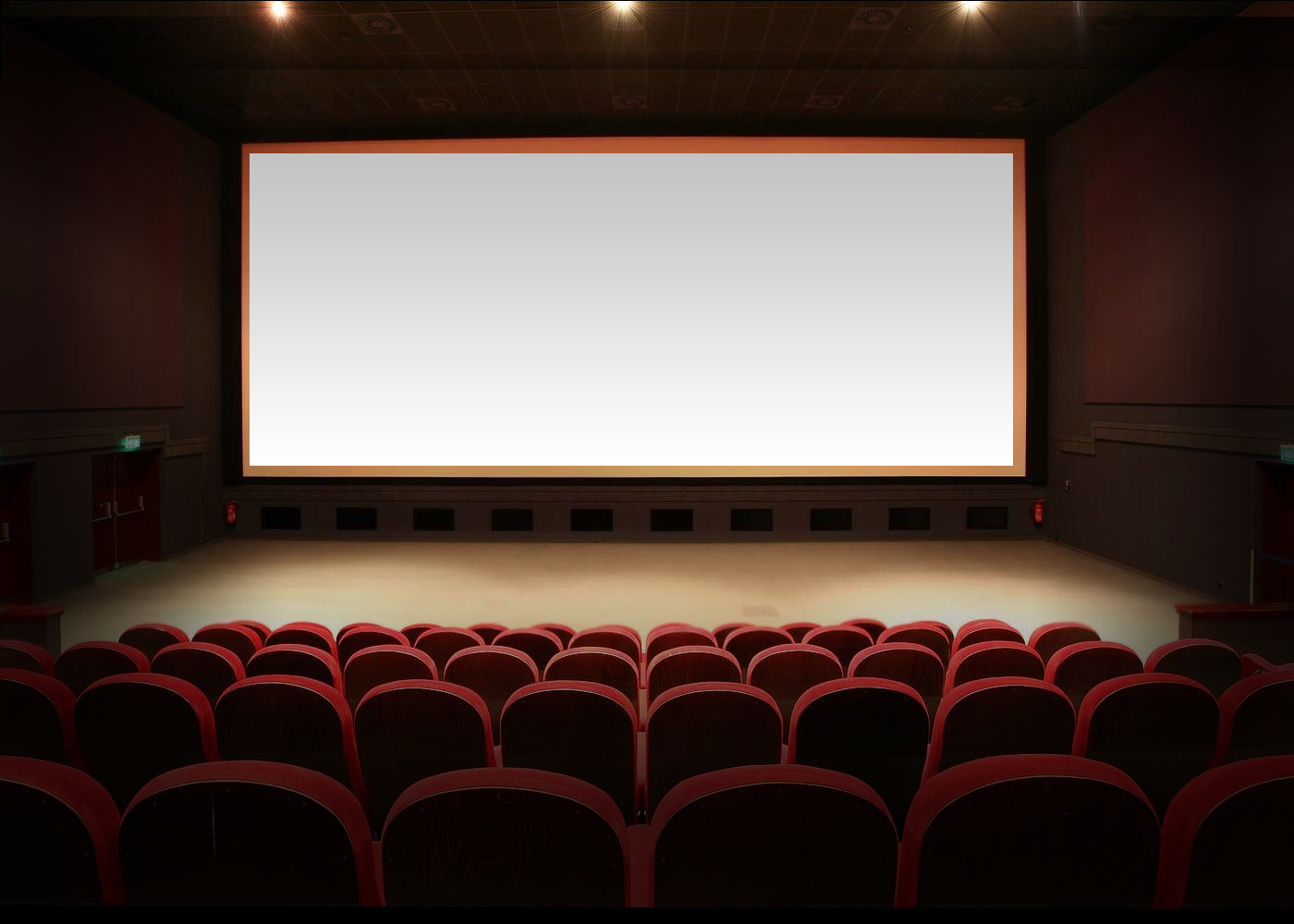 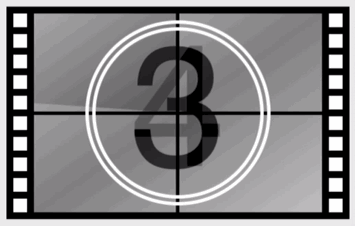 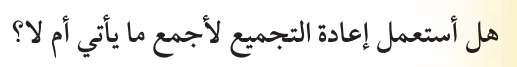 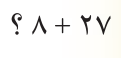 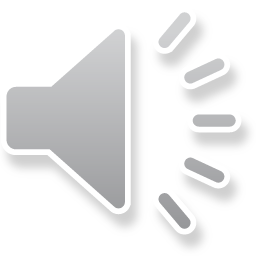 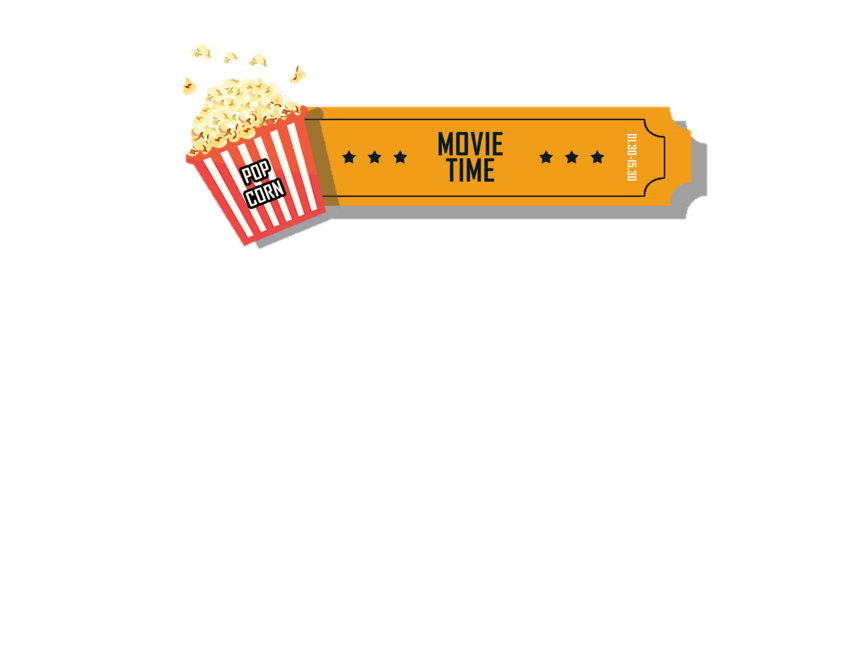 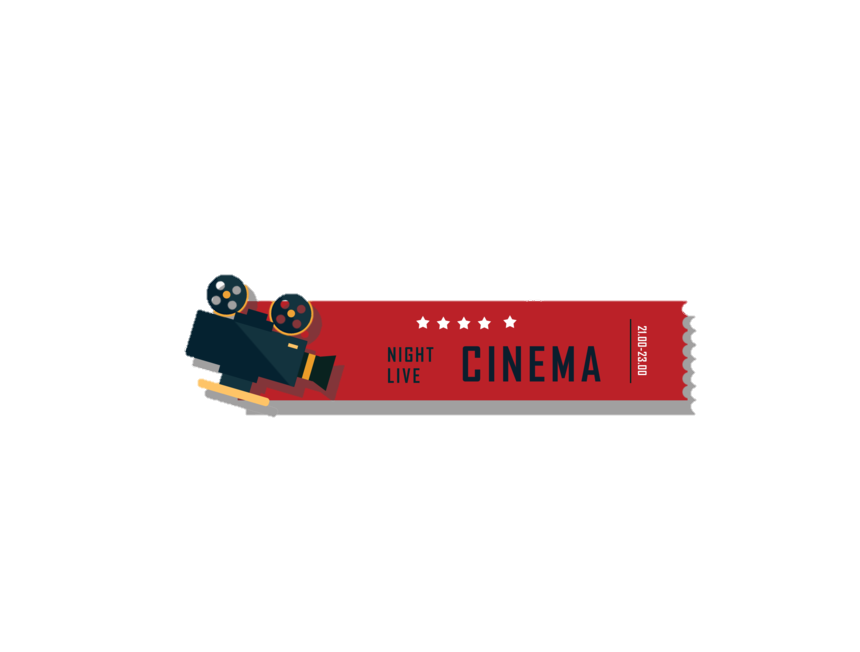 نعم
لا
اعداد المعلمة: أمل السنان
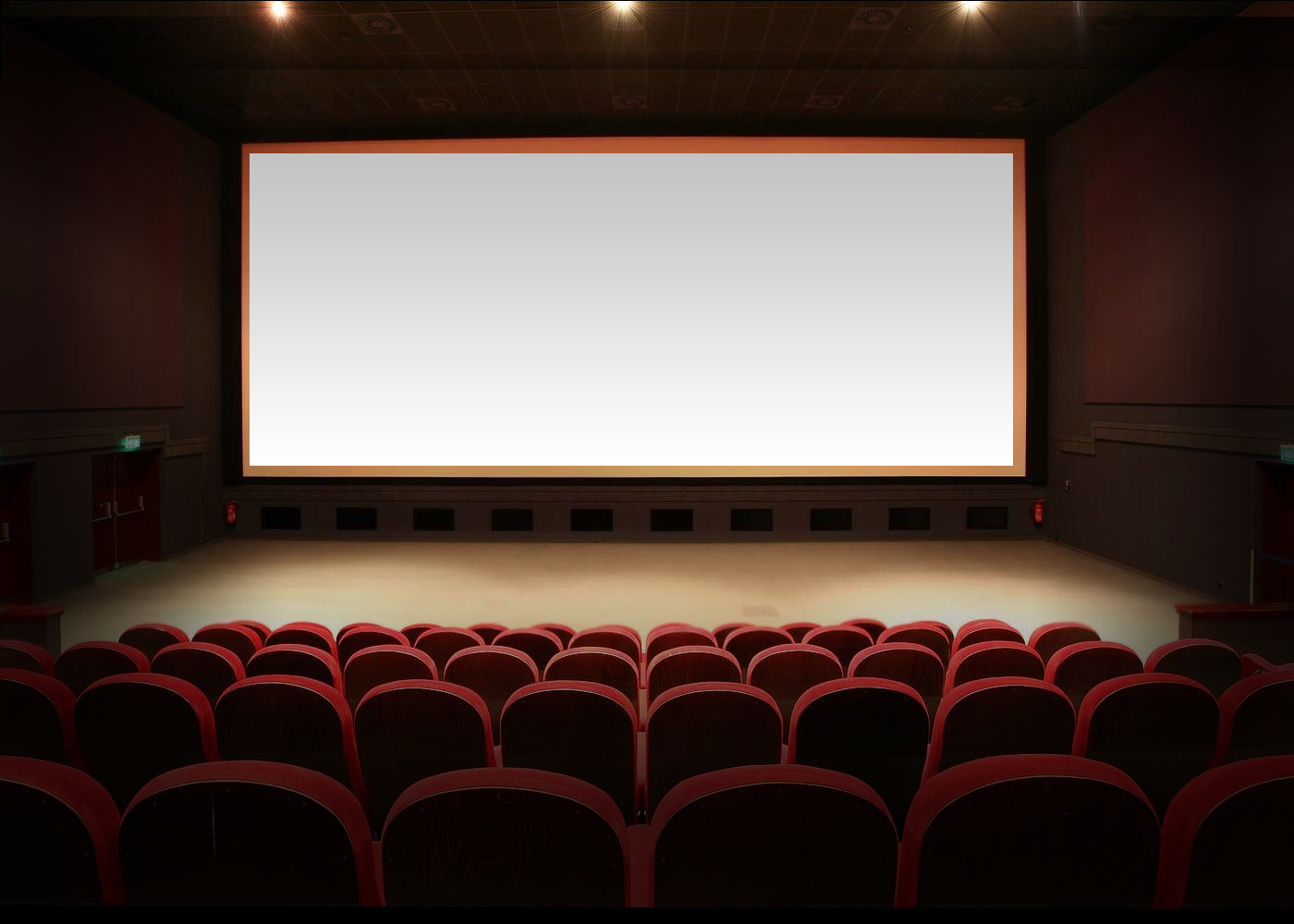 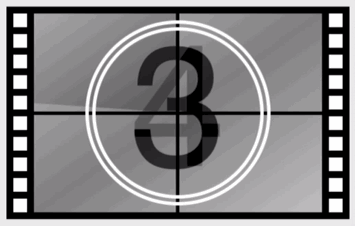 متى استعمل إعادة التجميع في الجمع ؟
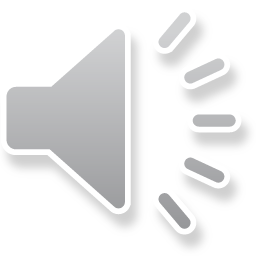 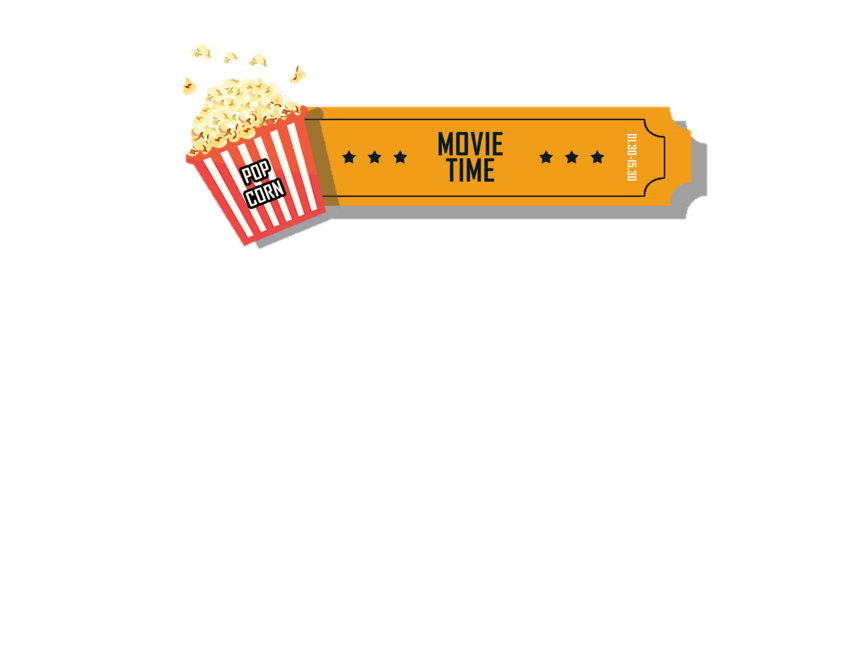 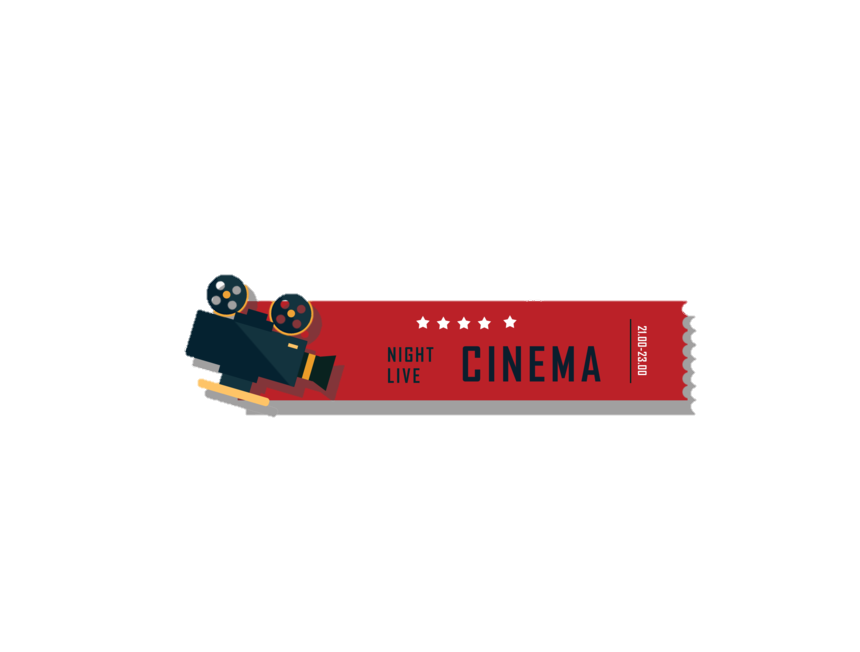 إذا كان ناتج الآحاد
 عشرة فأكثر
إذا كان ناتج الآحاد
 أقل من عشرة
اعداد المعلمة: أمل السنان
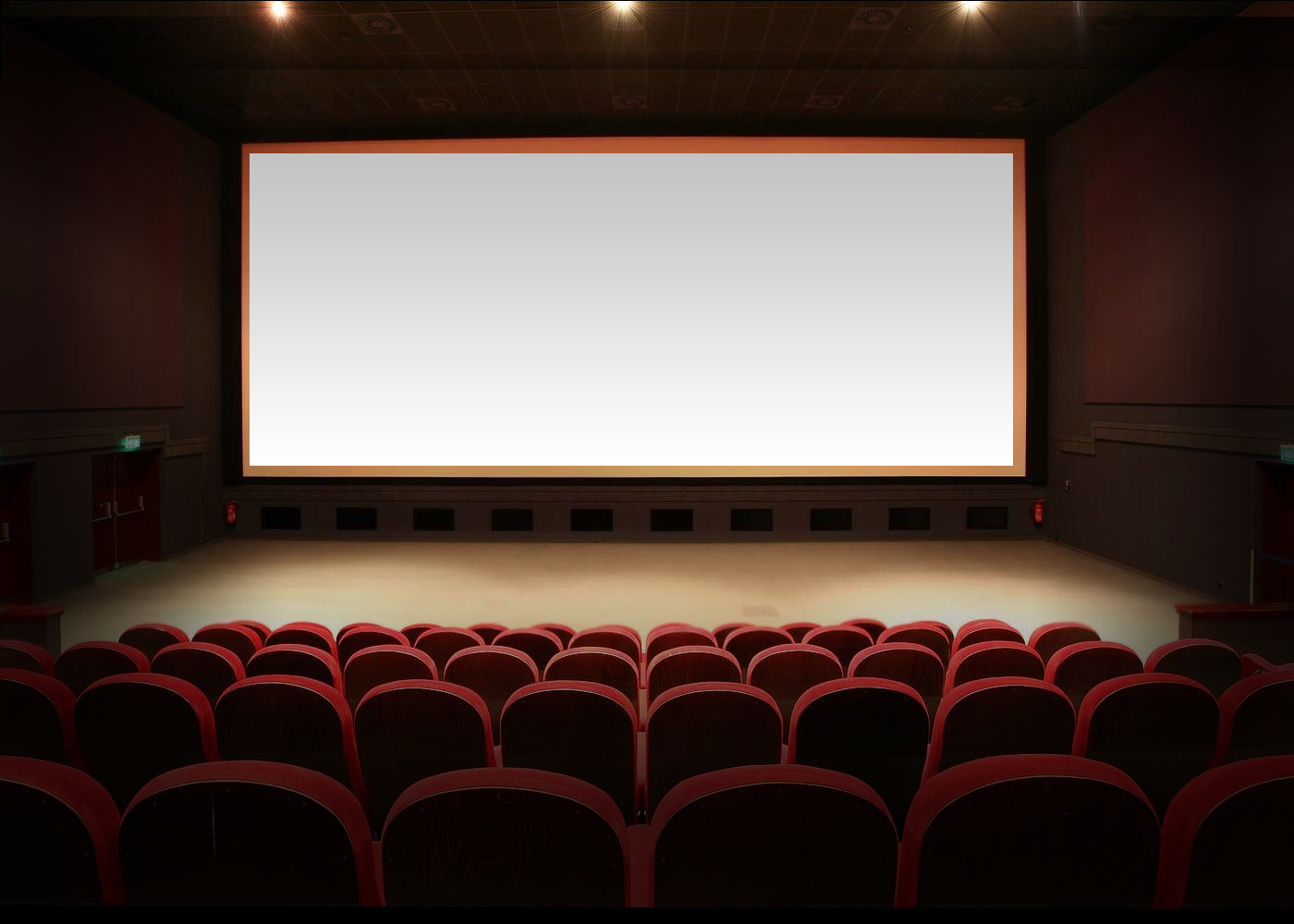 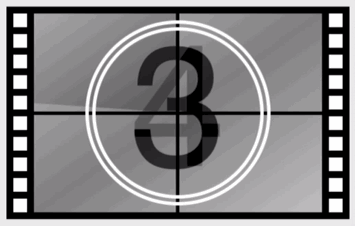 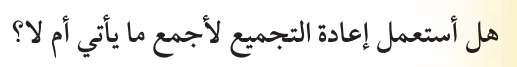 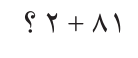 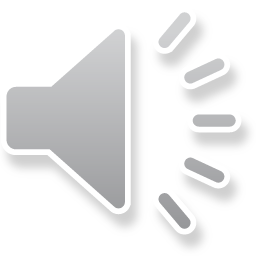 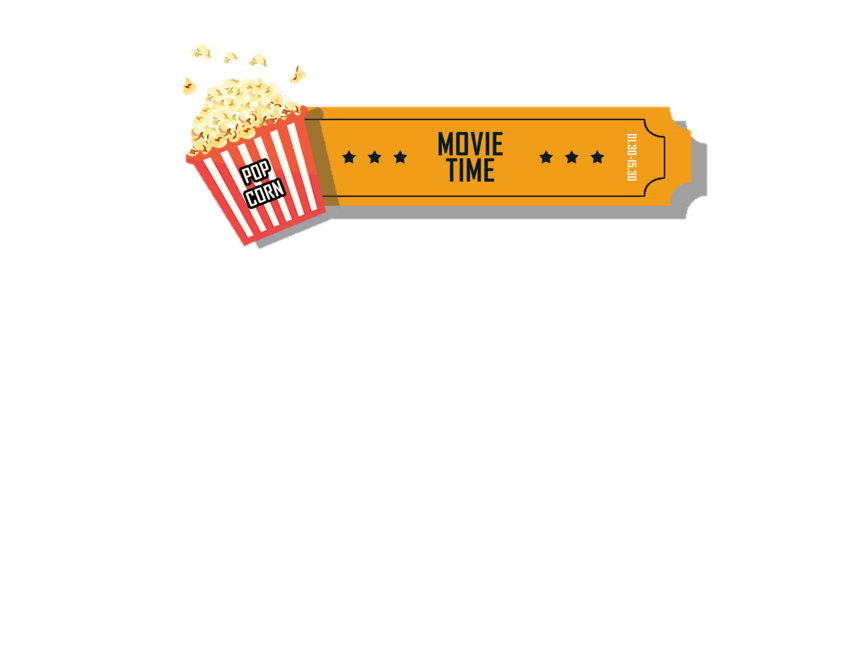 نعم
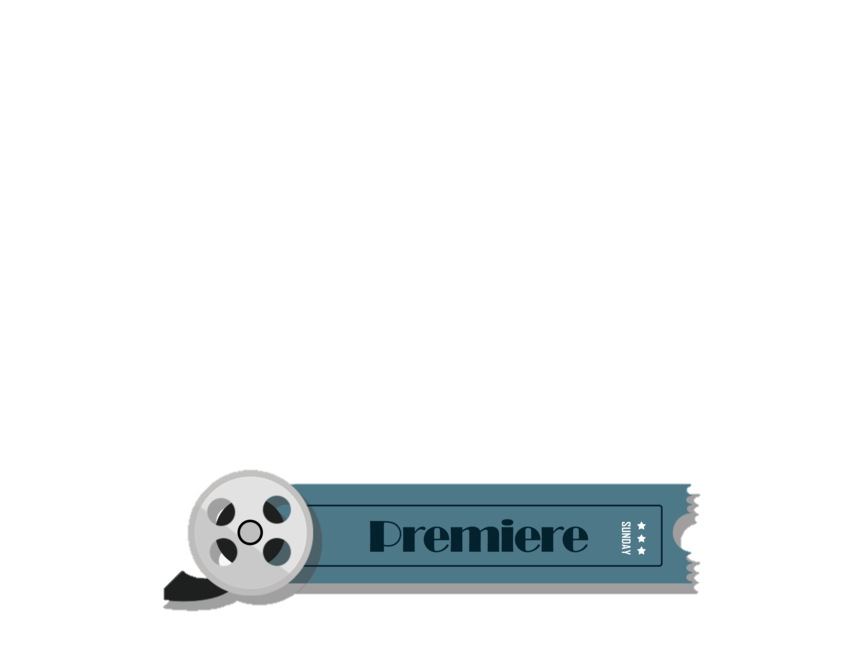 لا
اعداد المعلمة: أمل السنان
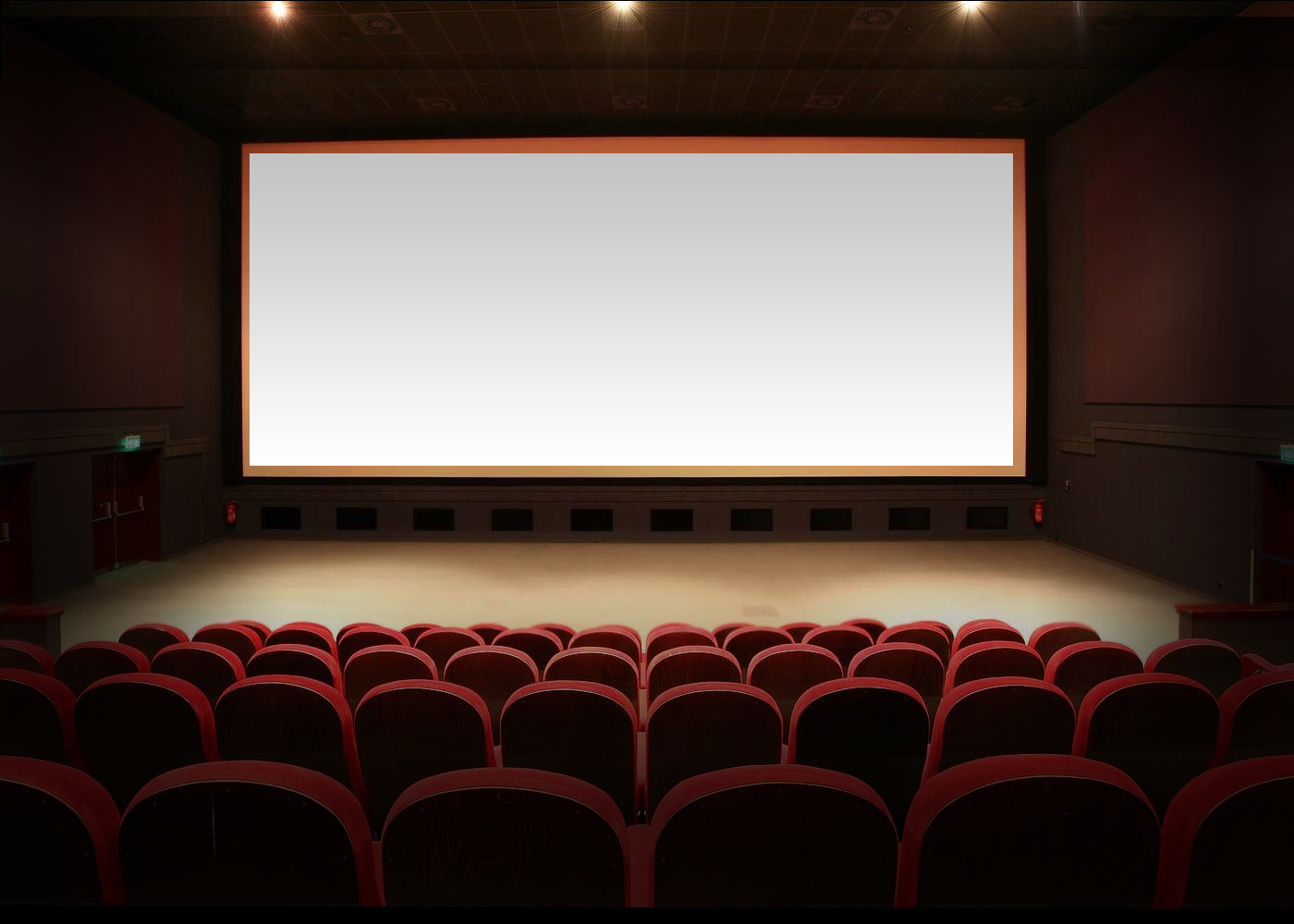 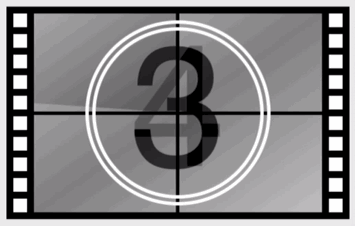 إذا كان ناتج الجمع في
 الآحاد أقل من عشرة
 فأنا لا أعيد التجميع
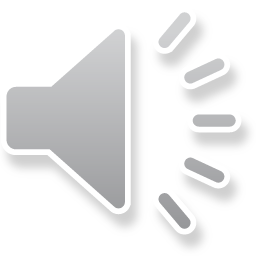 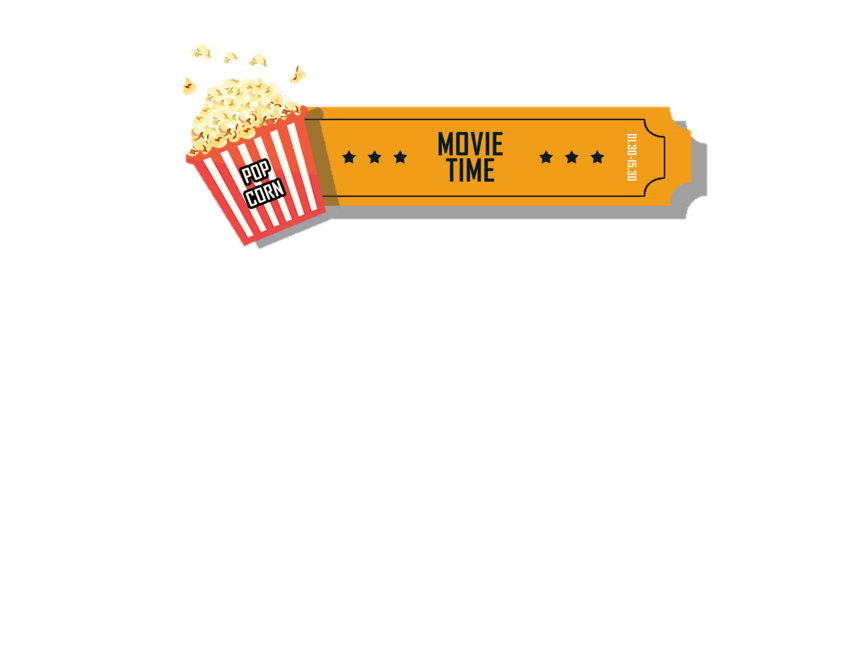 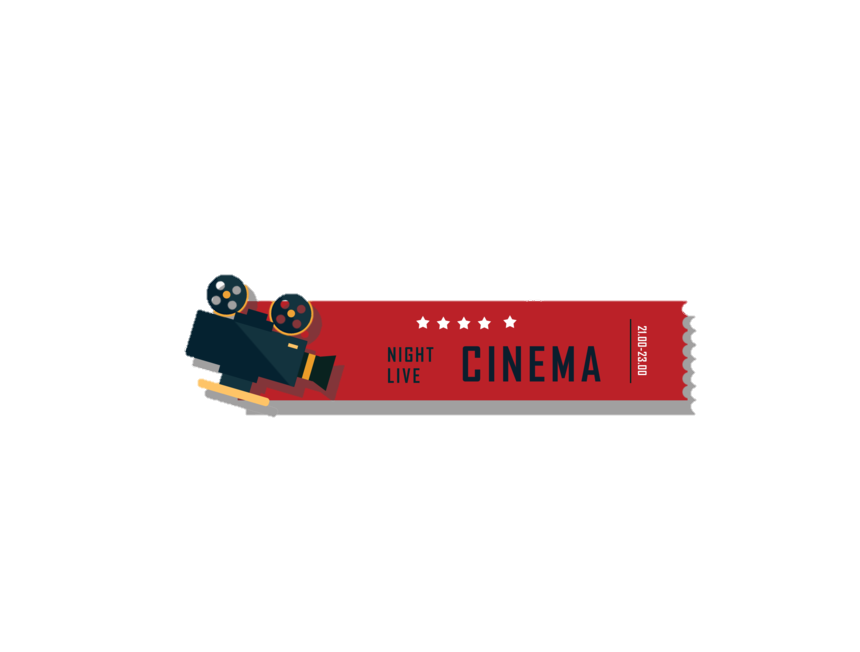 صح
خطأ
اعداد المعلمة: أمل السنان
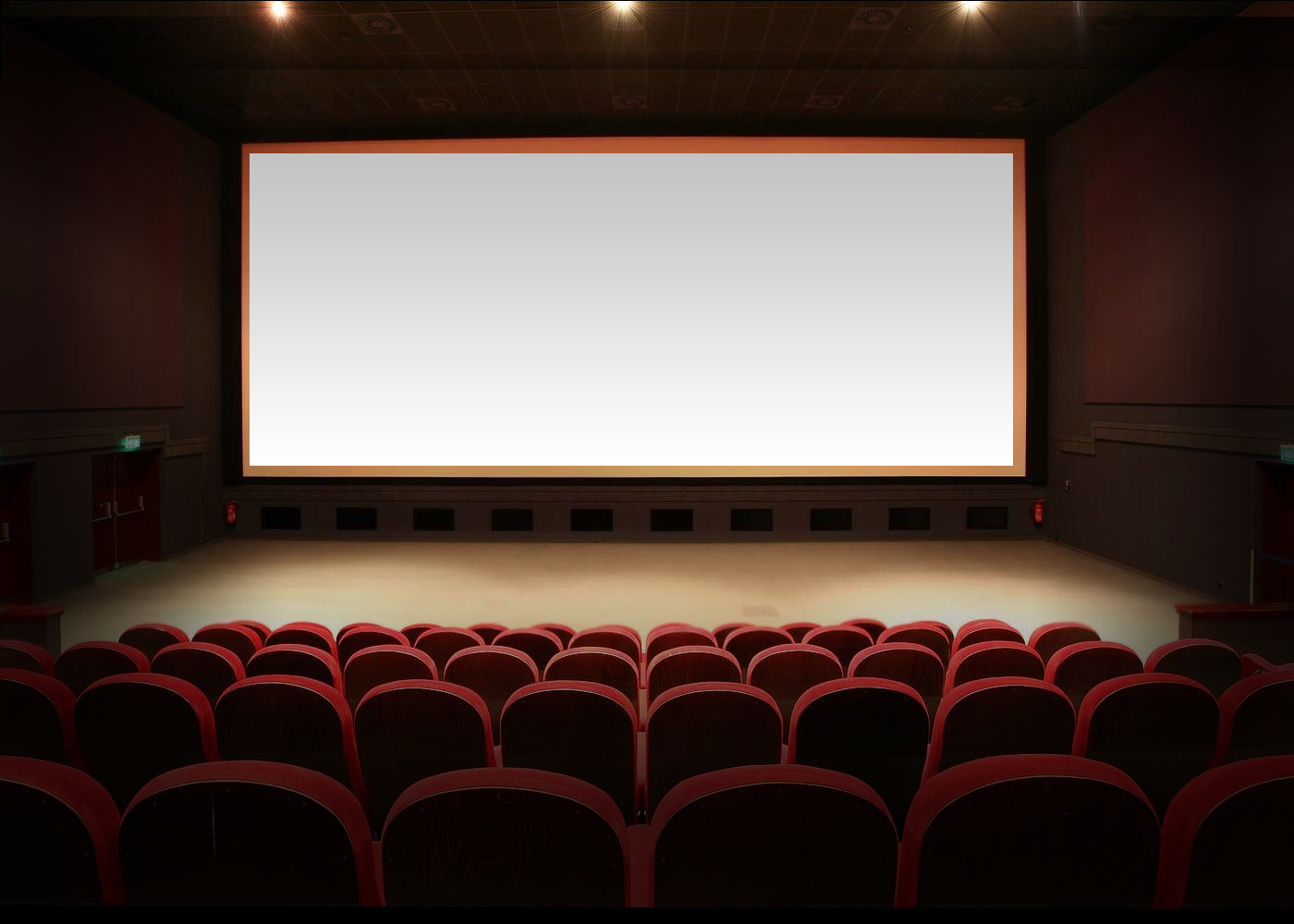 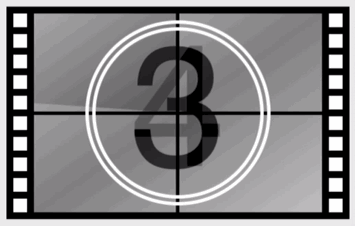 مسألة اليوم
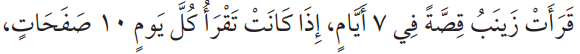 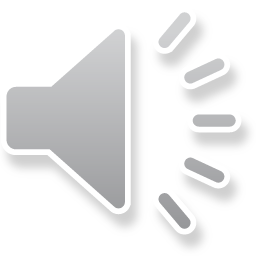 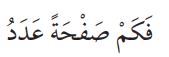 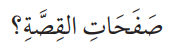 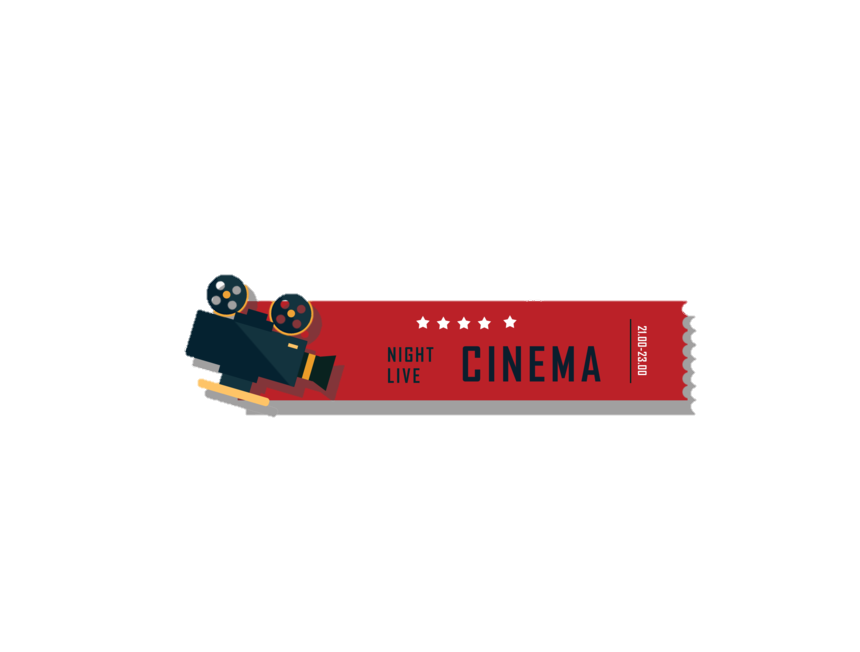 70 صفحة
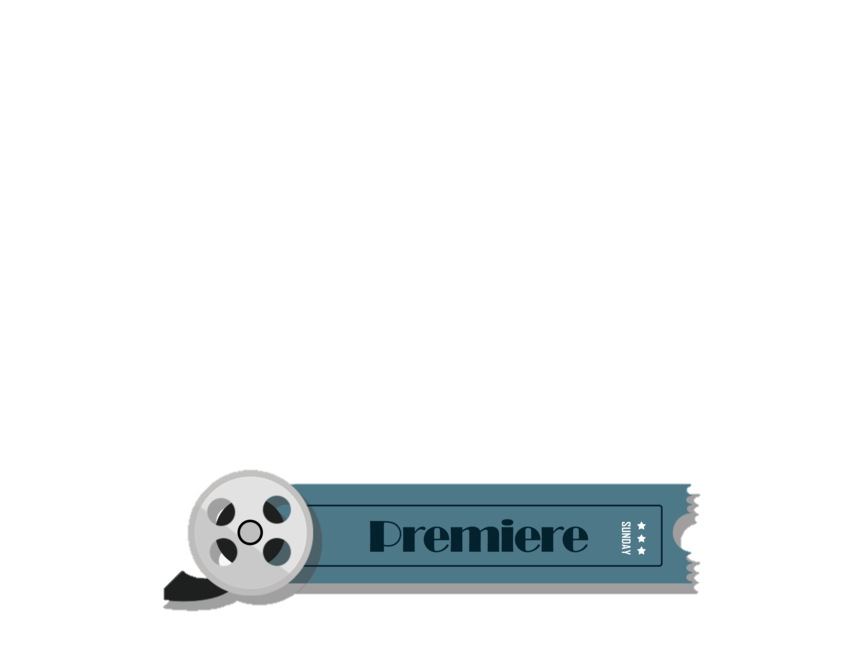 80 صفحة
اعداد المعلمة: أمل السنان
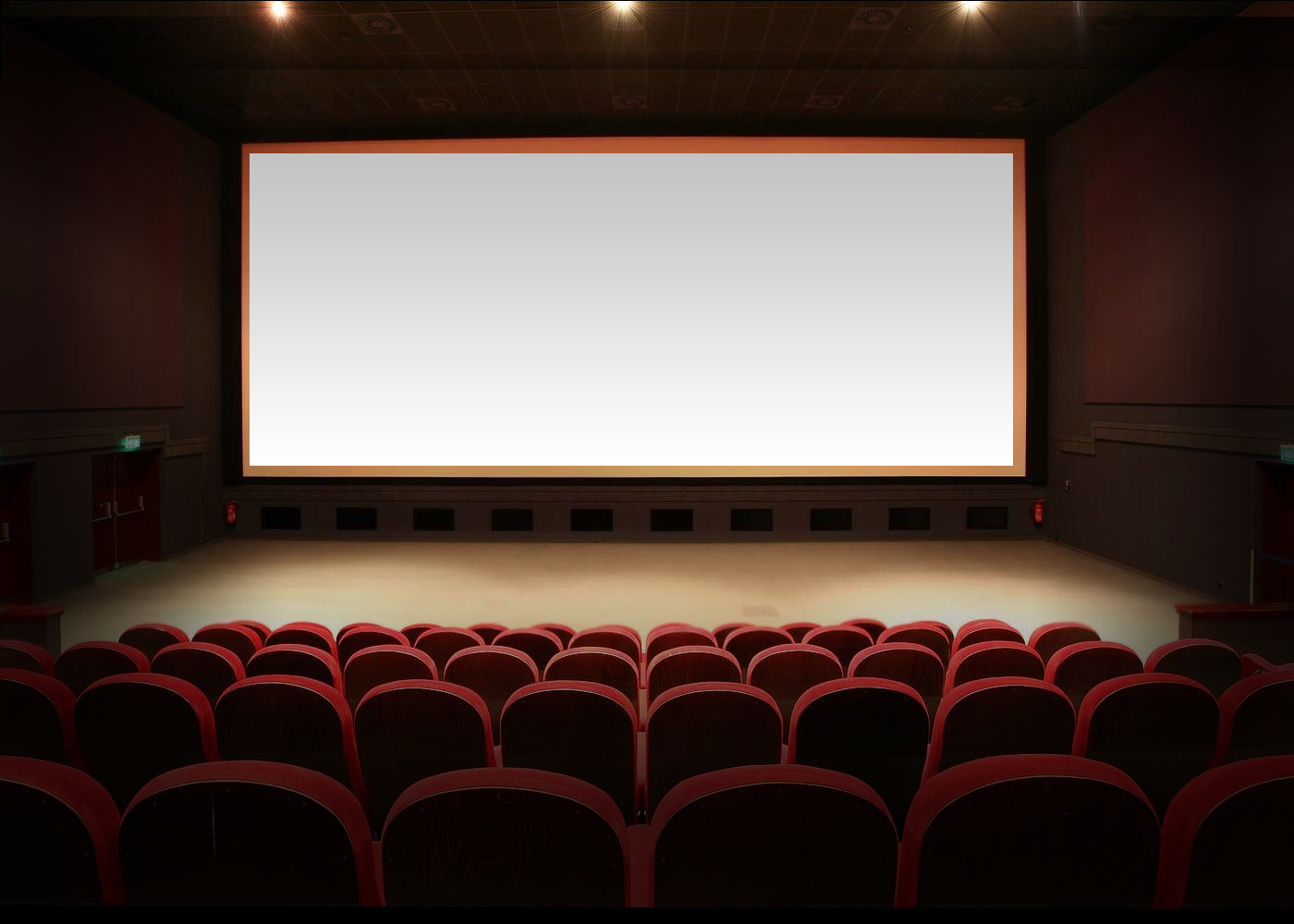 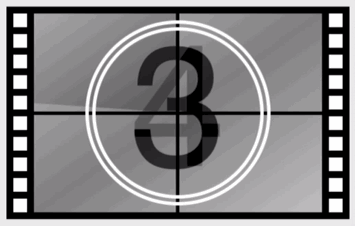 النهاية
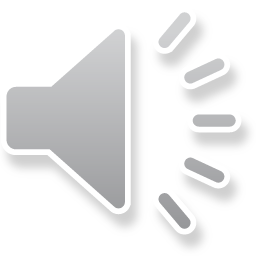 اعداد المعلمة: أمل السنان
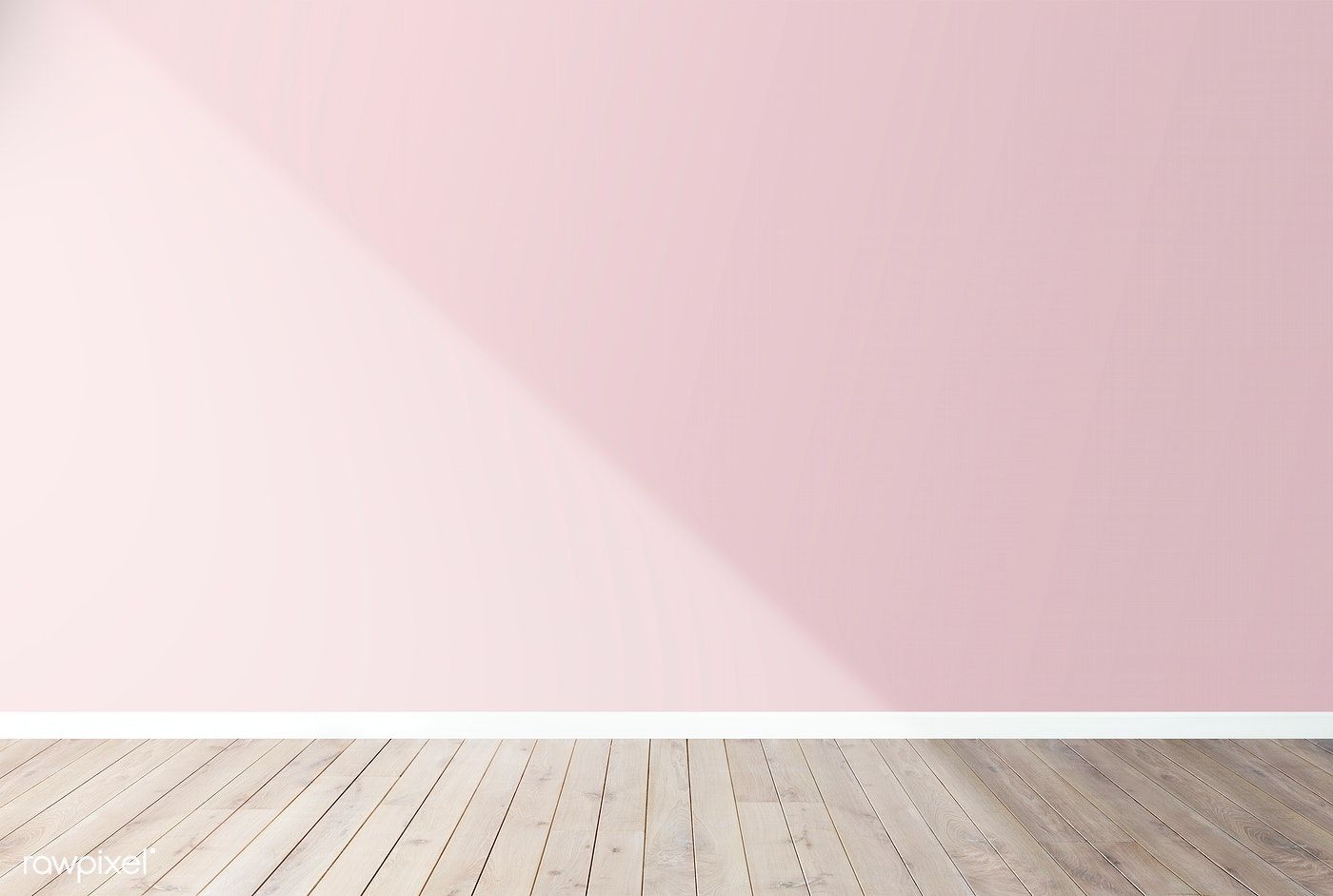 نشاهد هذا المقطع لنتعرف على درسنا
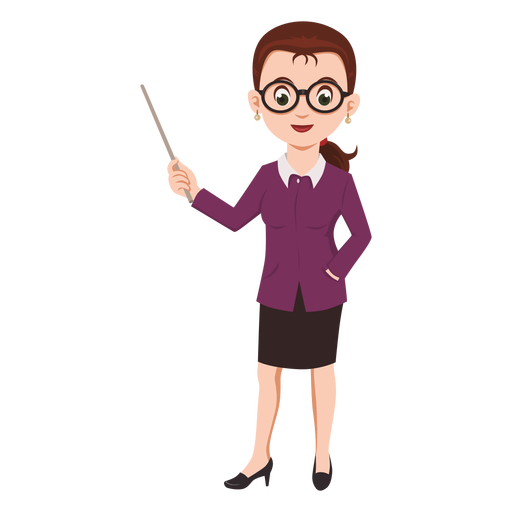 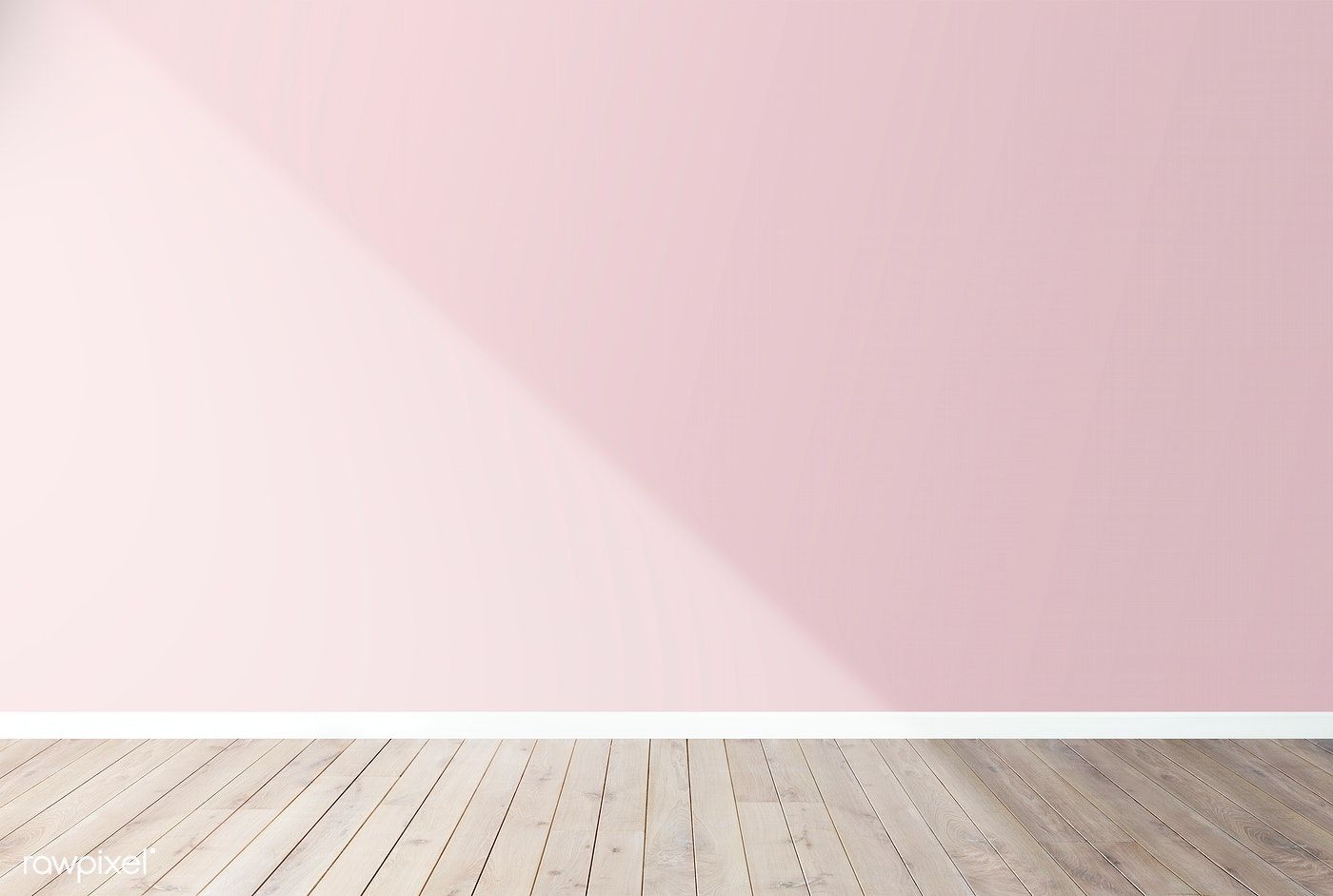 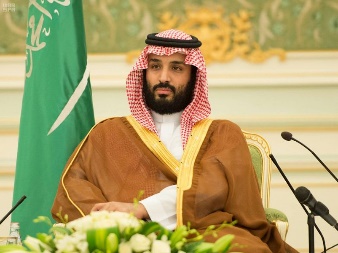 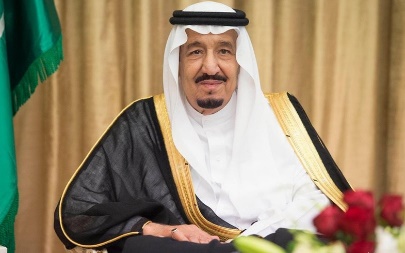 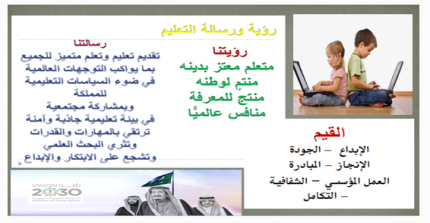 القوانين الصفية الإلكترونية
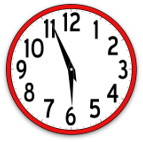 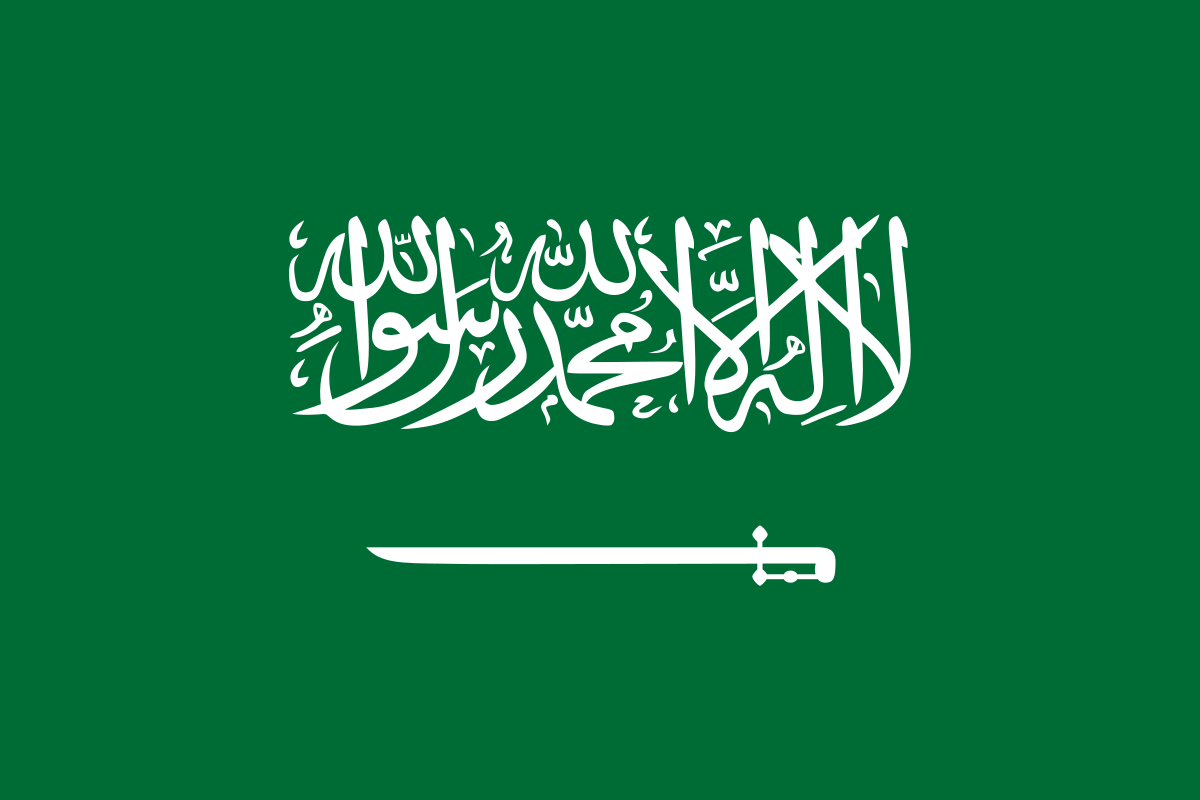 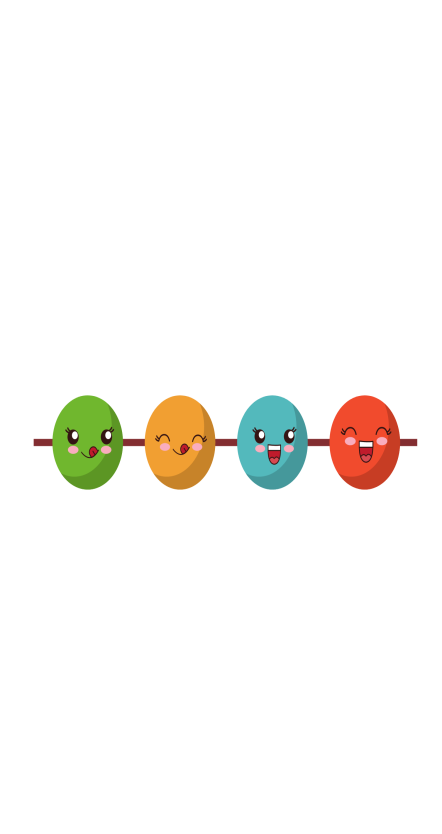 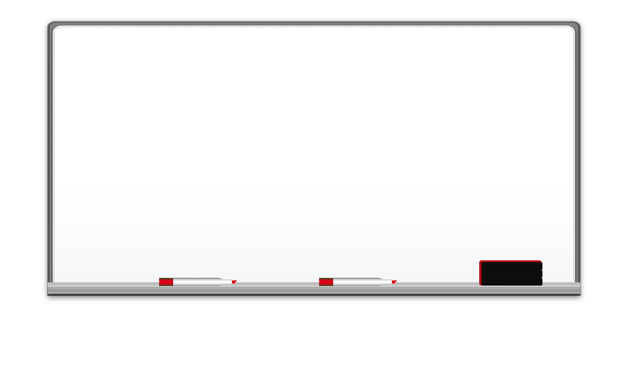 صفحة 22
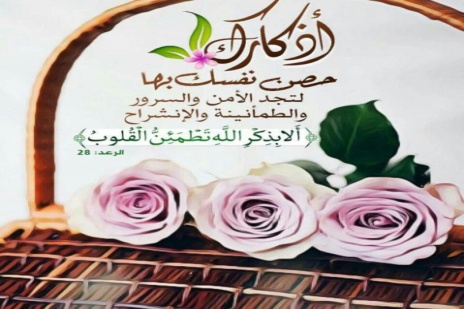 التاريخ  : 25/ 5 / 1444هـ
الفصل الخامس: جمع الأعداد المكونة من رقمين 
الموضوع :جمع عدد من رقمين إلى عدد 
من رقم واحد بإعادة التجميع 
فكرة الدرس والهدف منه الهدف :
ما نوع اللام في كلمة التَّجميع ؟
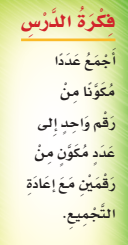 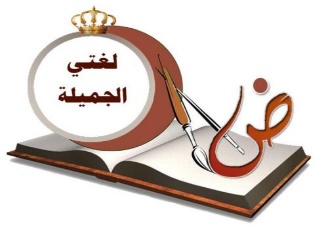 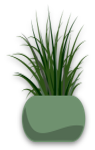 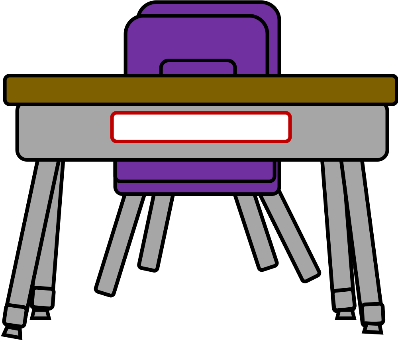 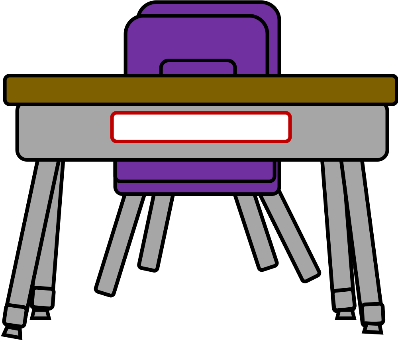 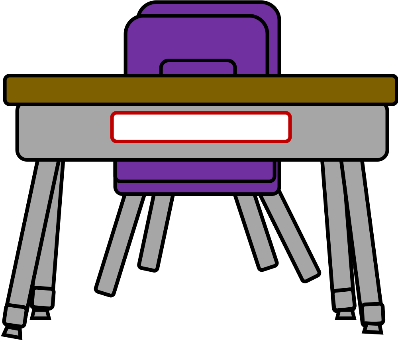 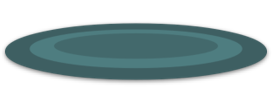 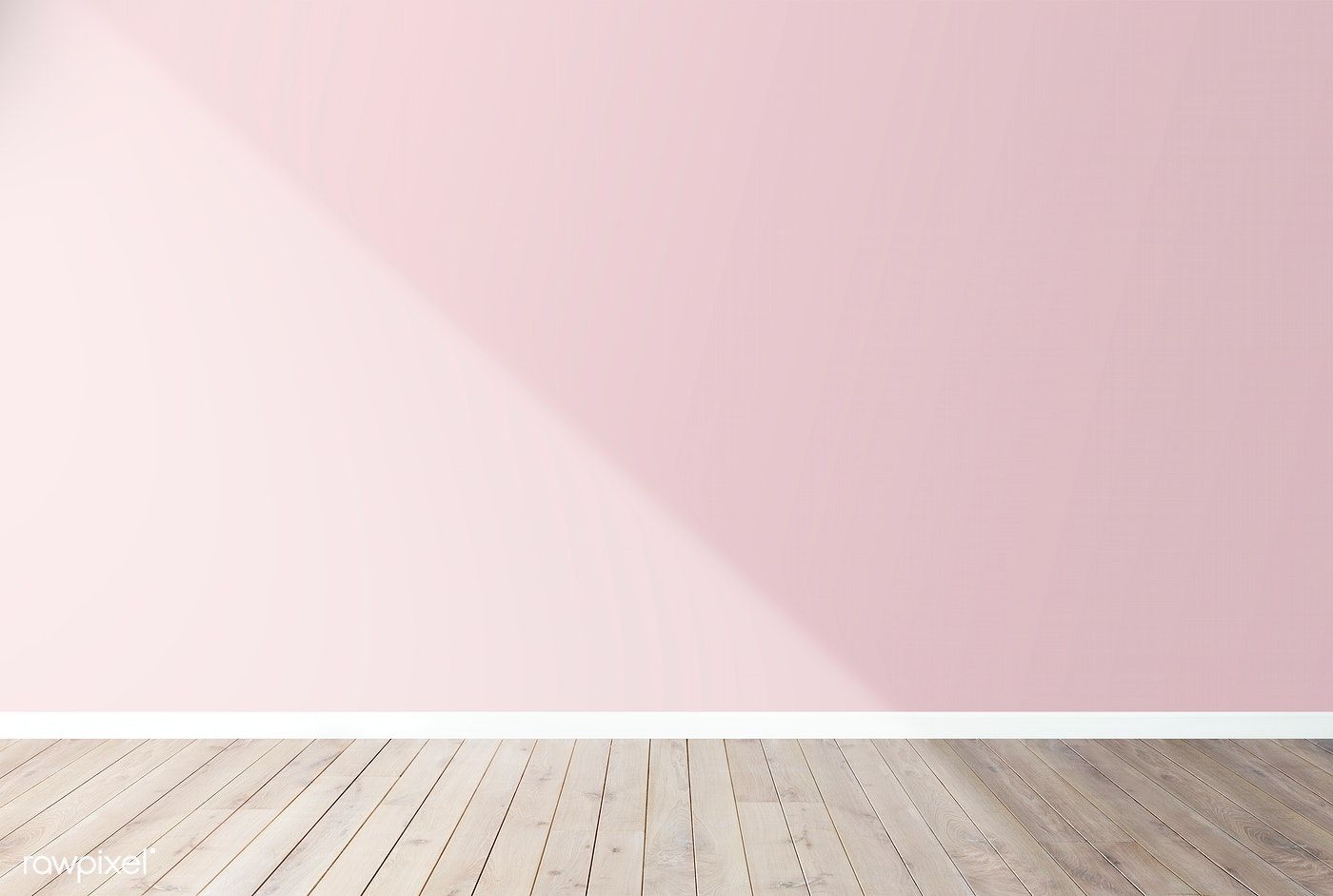 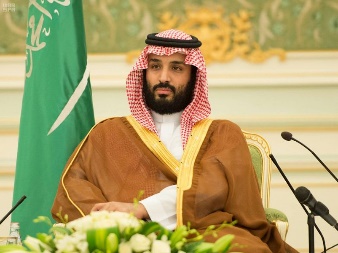 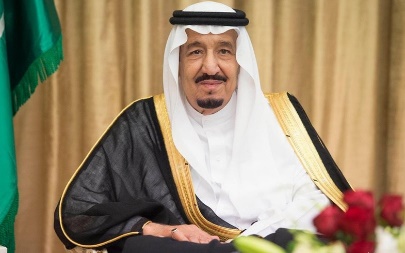 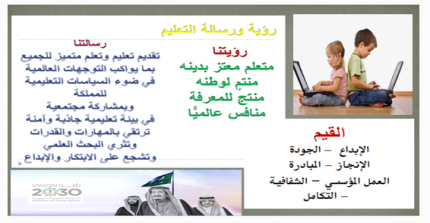 القوانين الصفية الإلكترونية
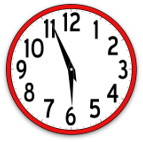 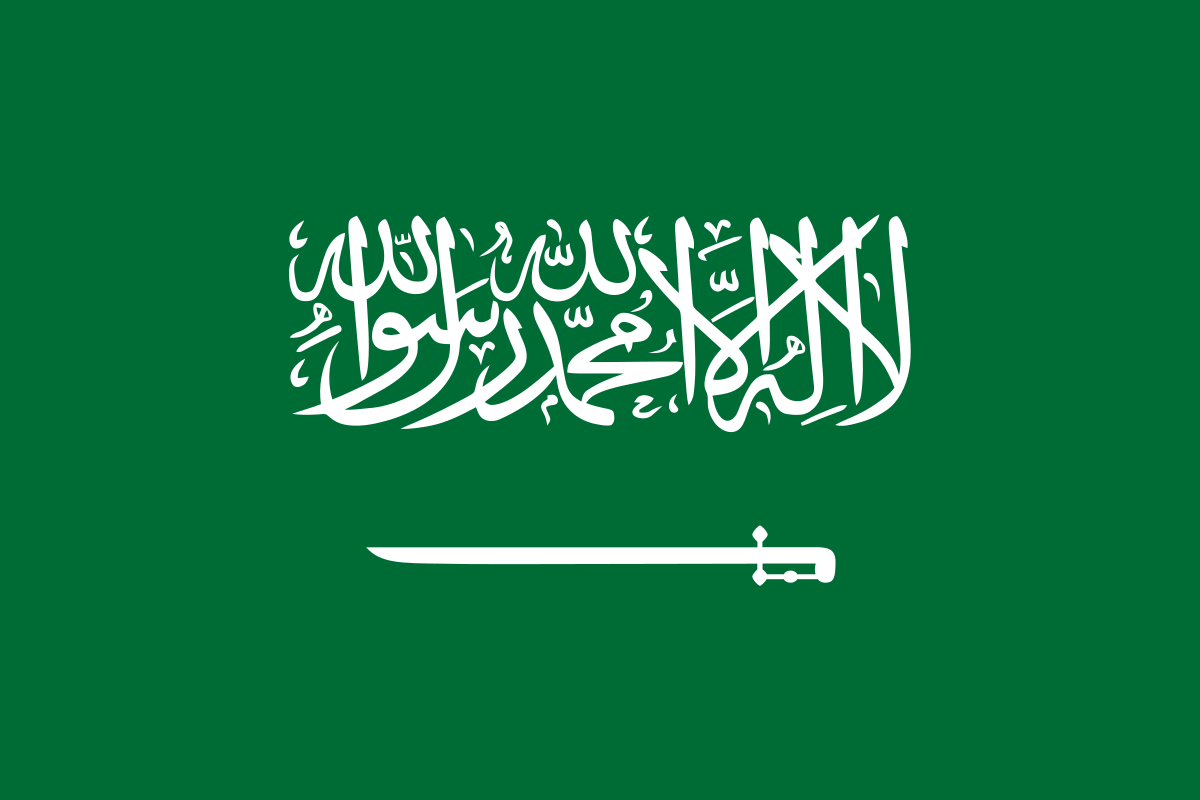 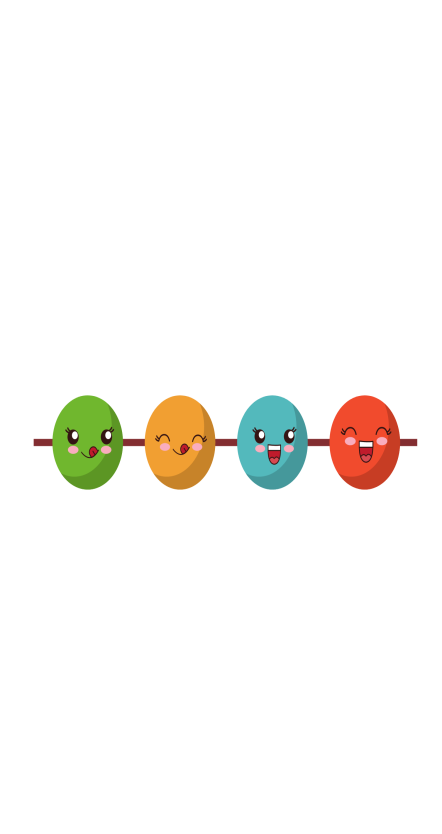 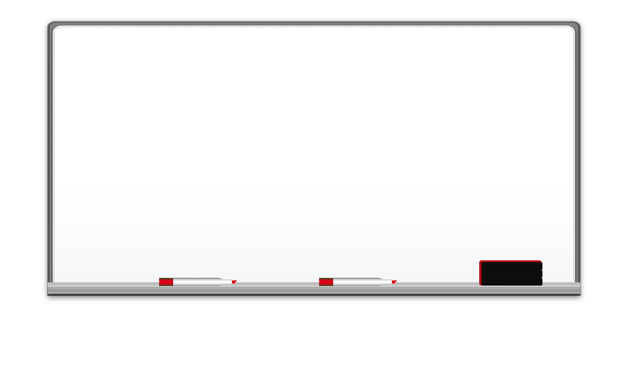 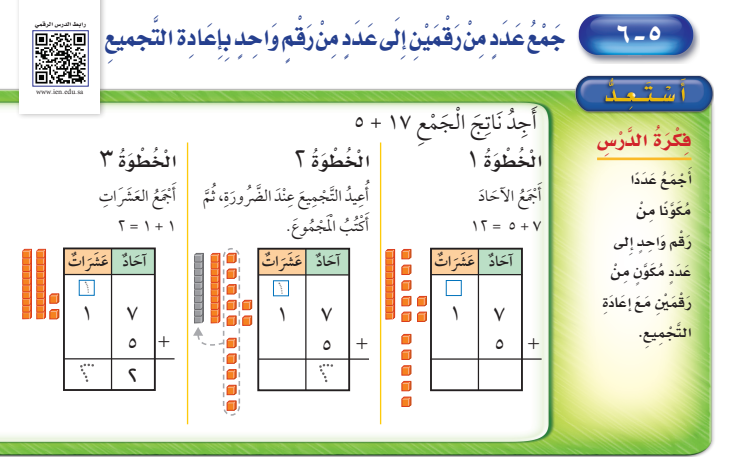 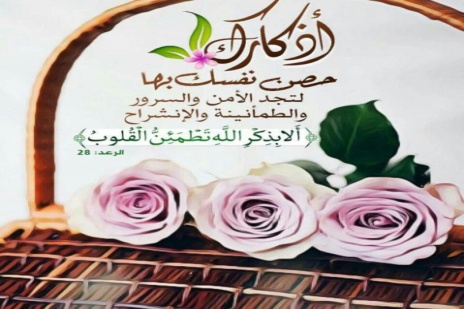 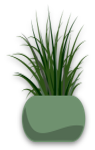 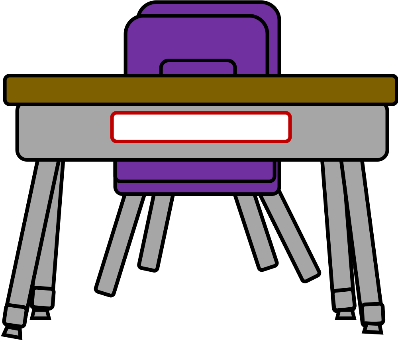 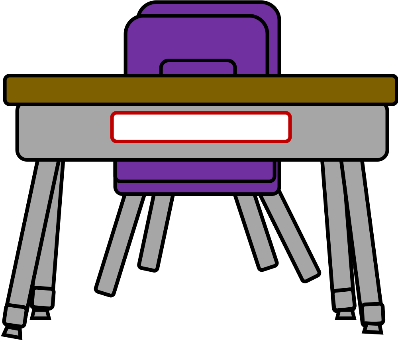 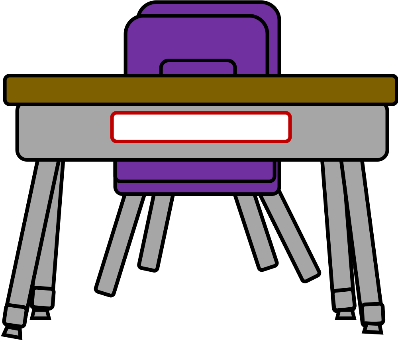 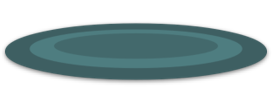 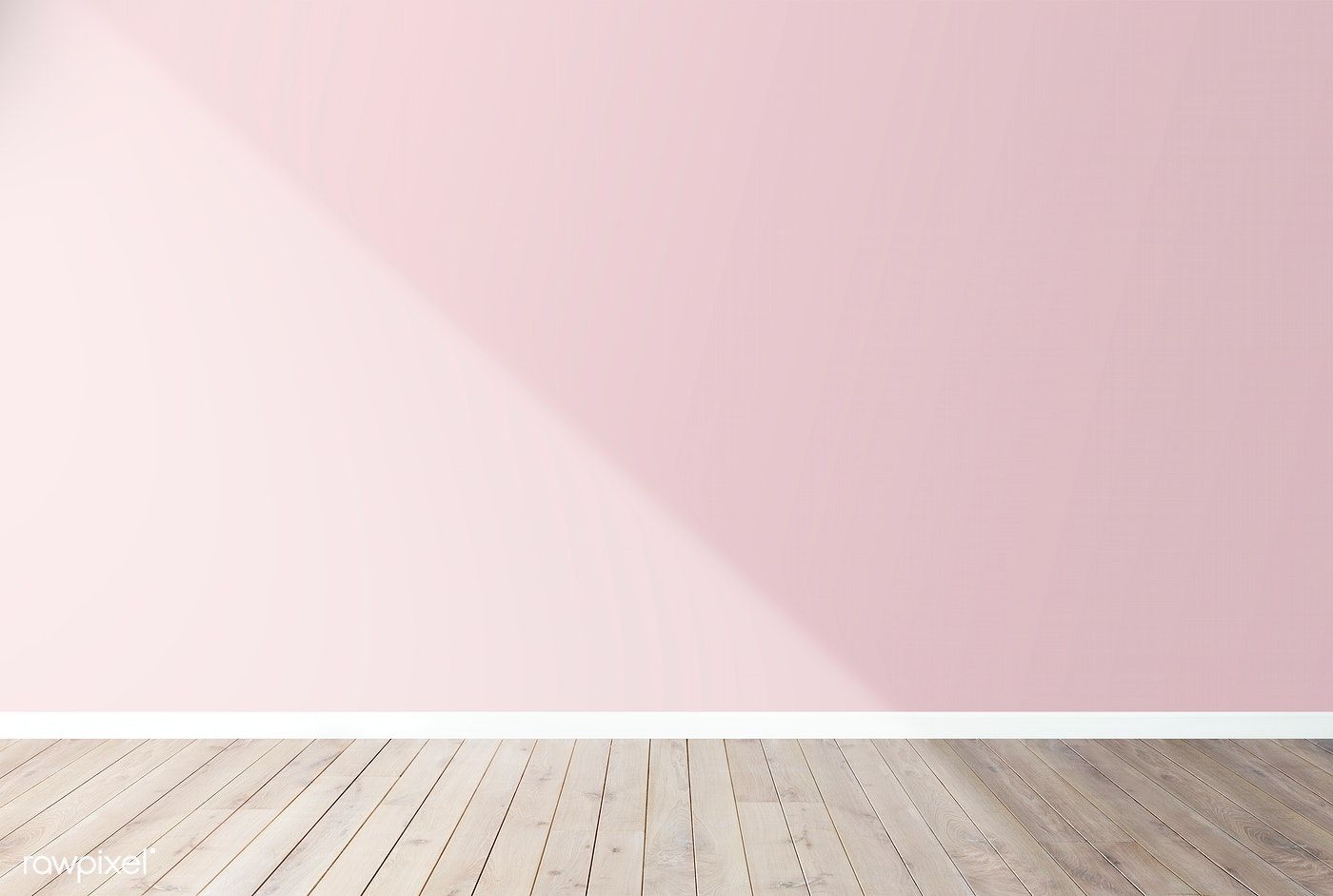 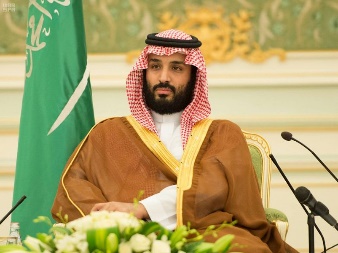 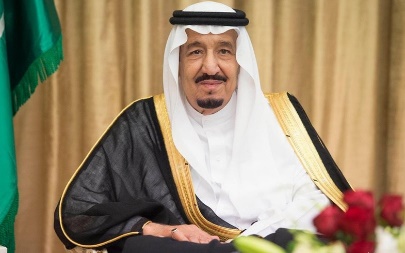 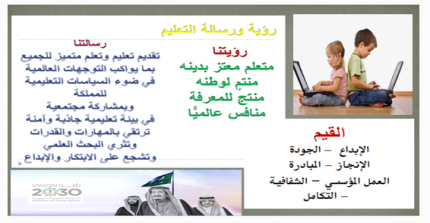 القوانين الصفية الإلكترونية
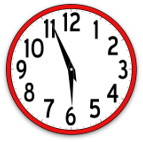 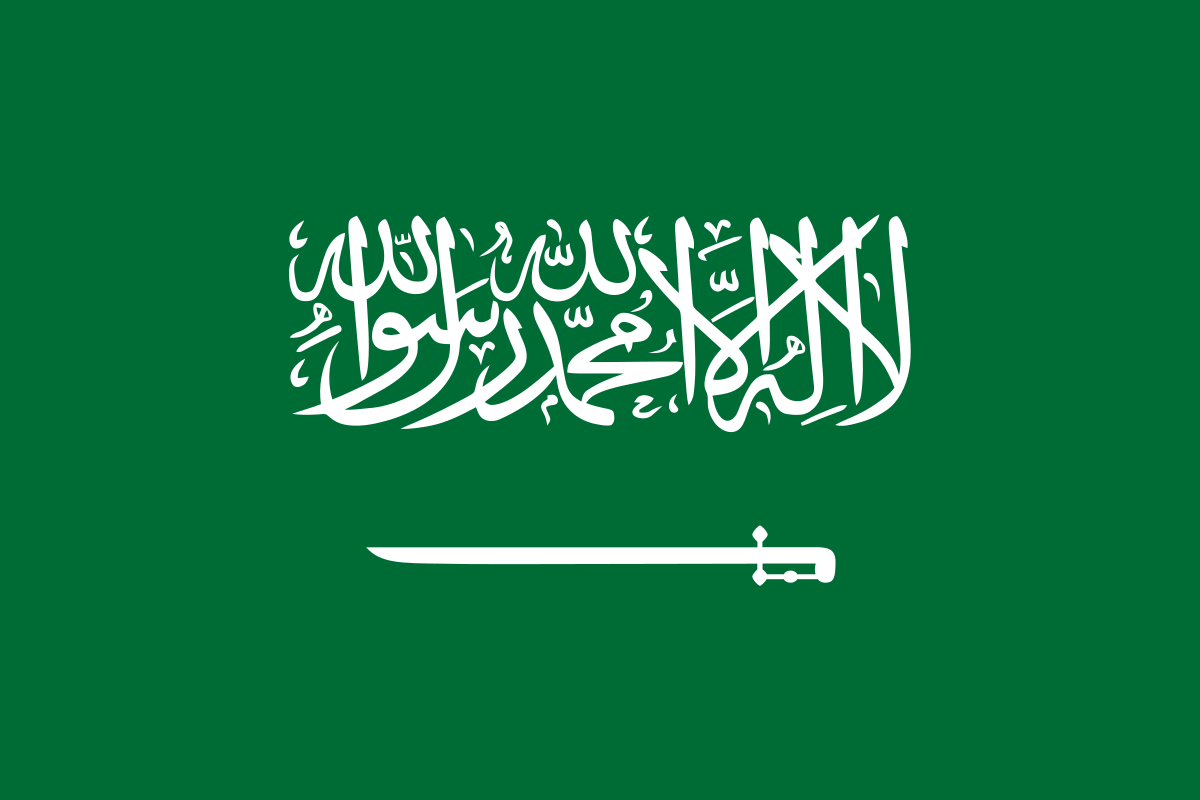 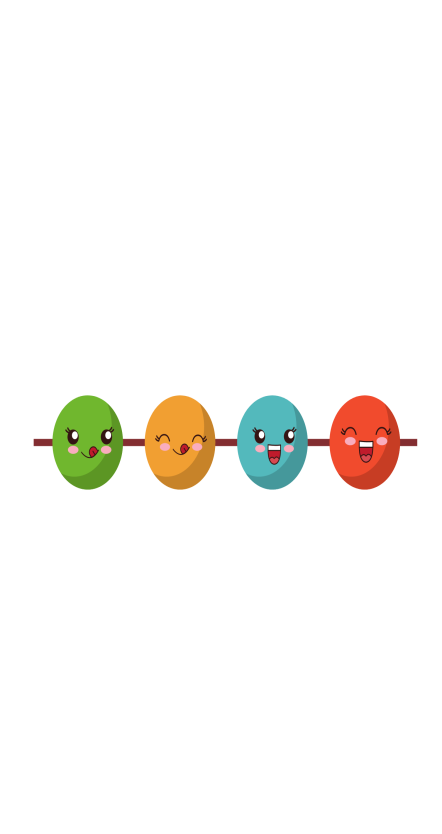 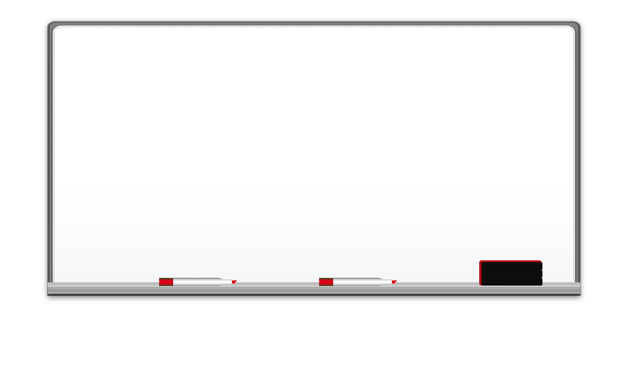 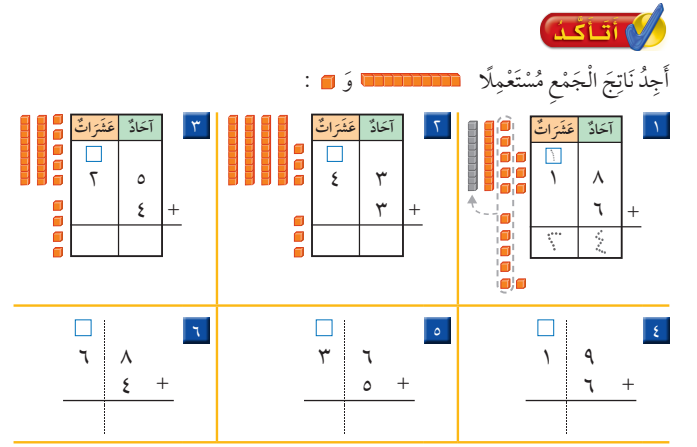 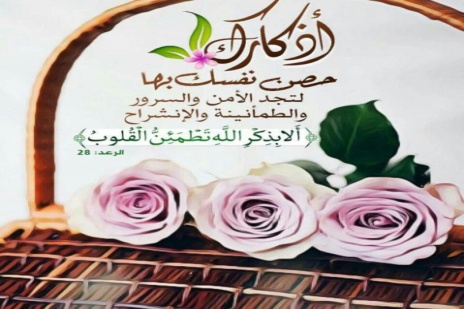 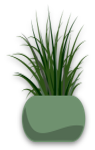 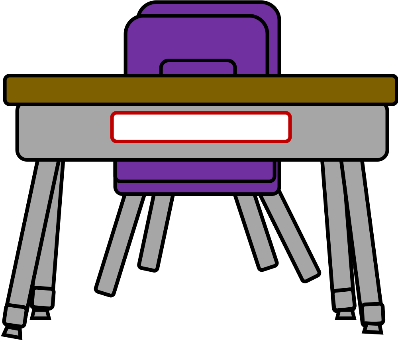 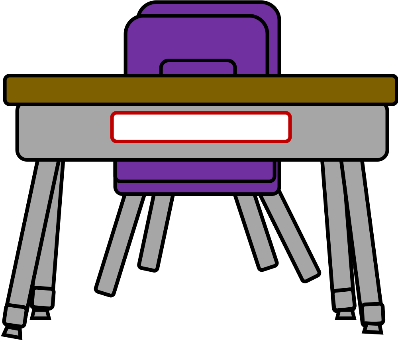 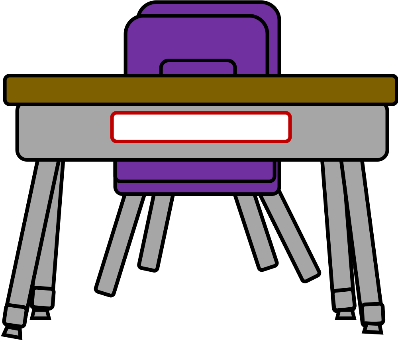 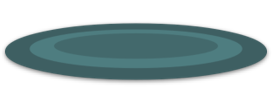 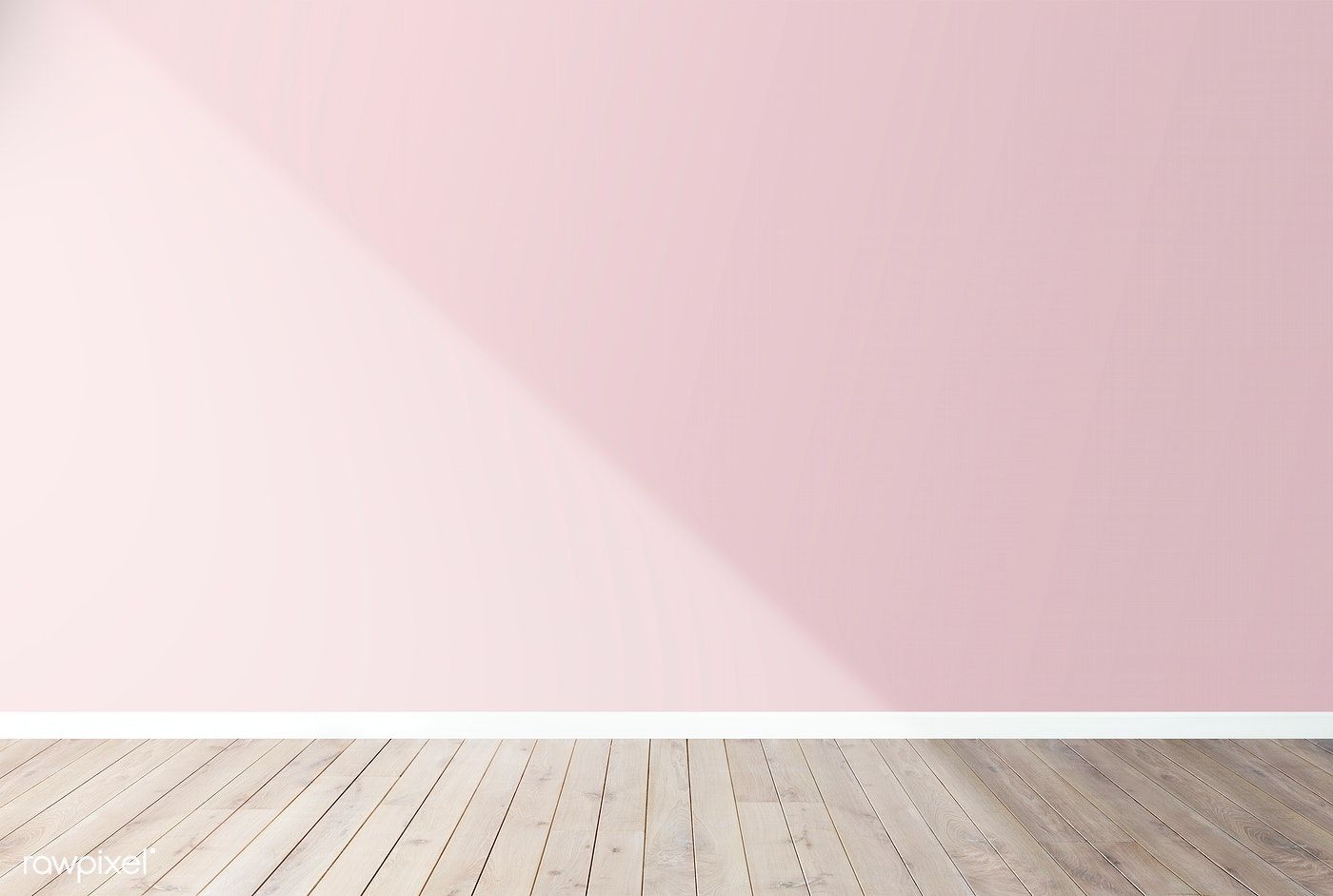 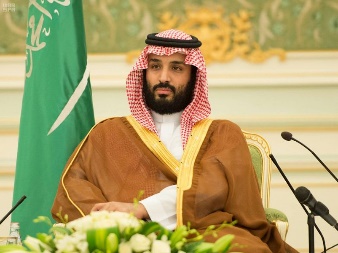 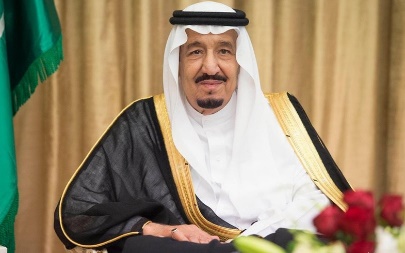 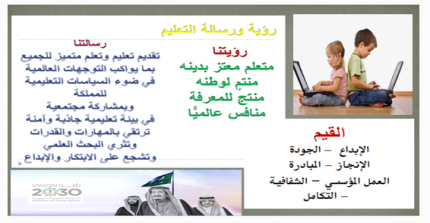 القوانين الصفية الإلكترونية
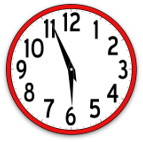 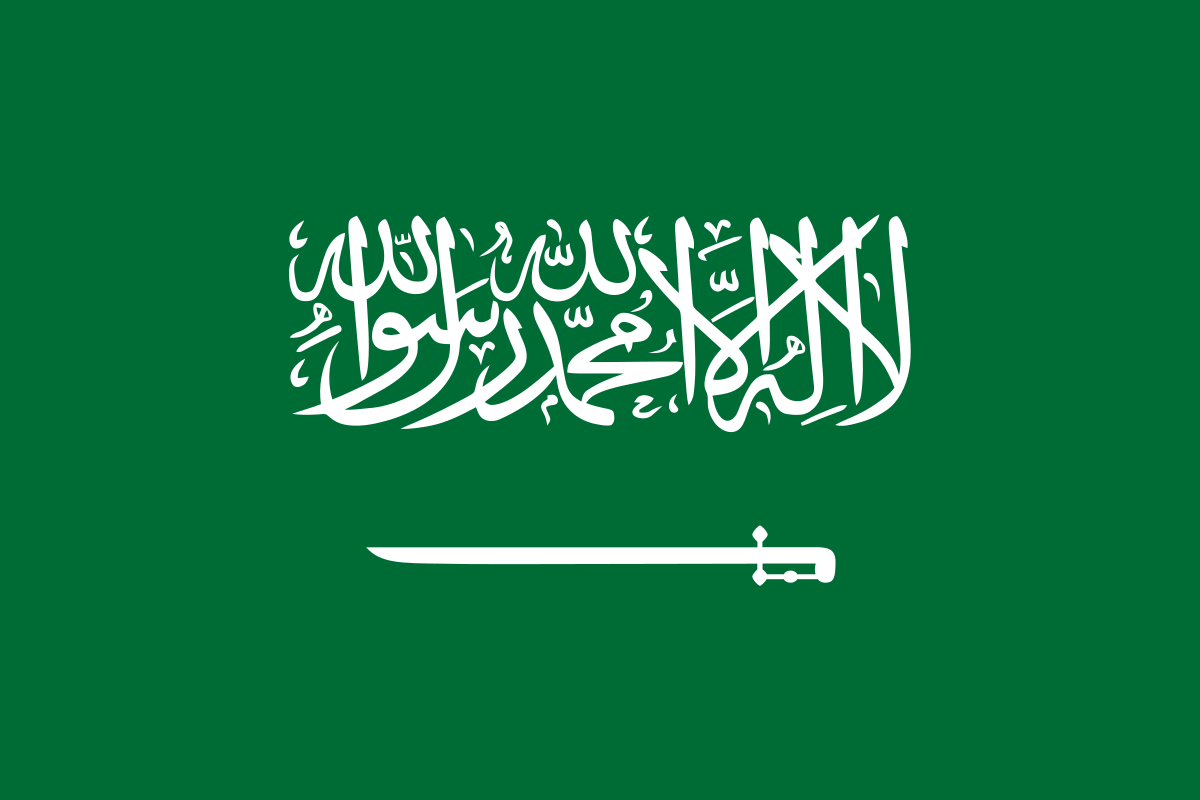 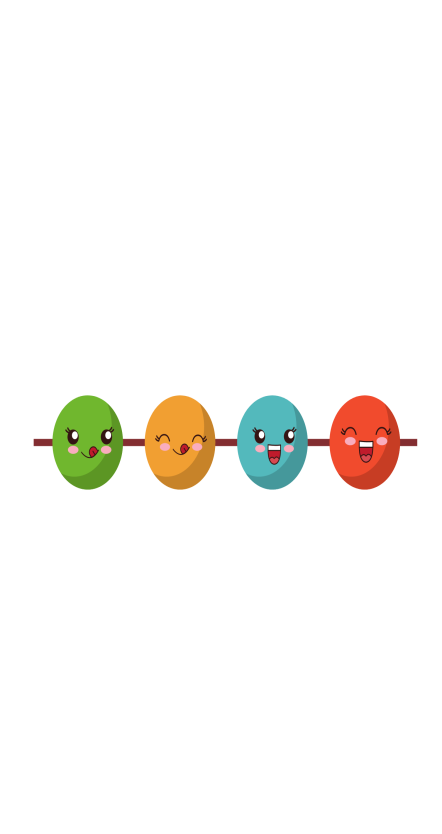 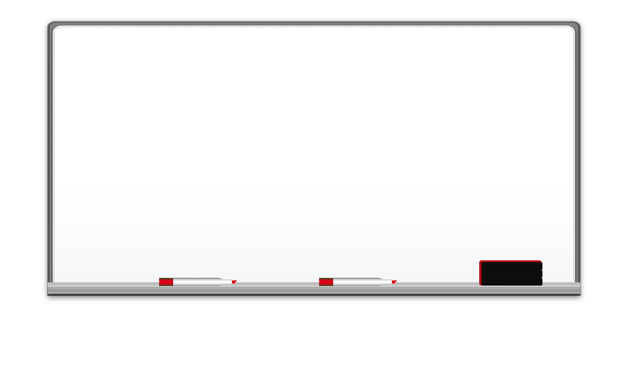 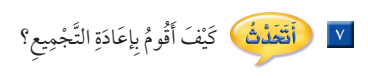 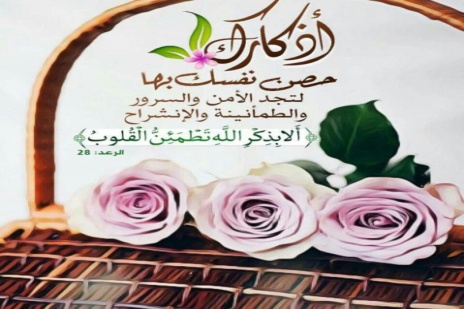 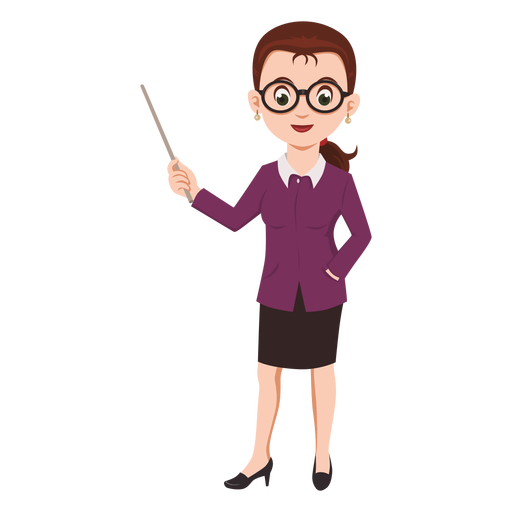 إذا كان ناتج جمع الآحاد 10 فأكثر
 فإننا نعيد تجميع 10 آحاد إلى عشرة واحدة
 نضعها على شكل رقم 1 فوق منزلة العشرات
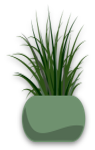 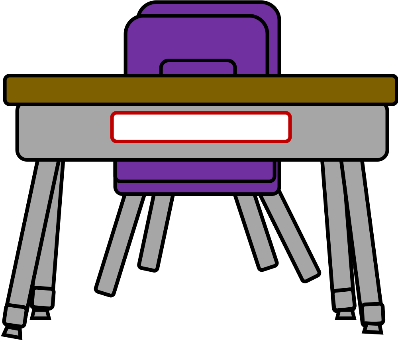 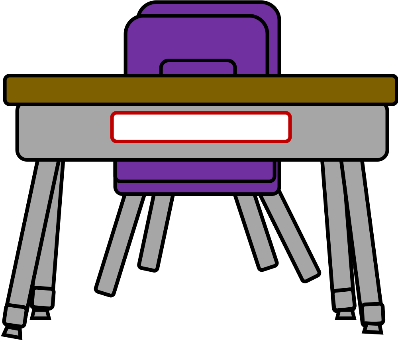 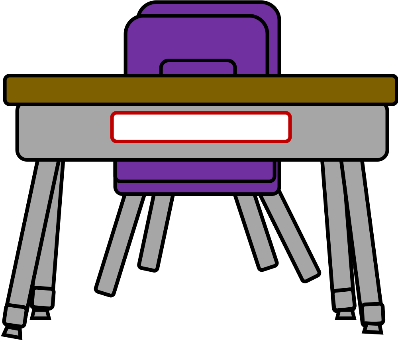 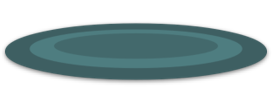 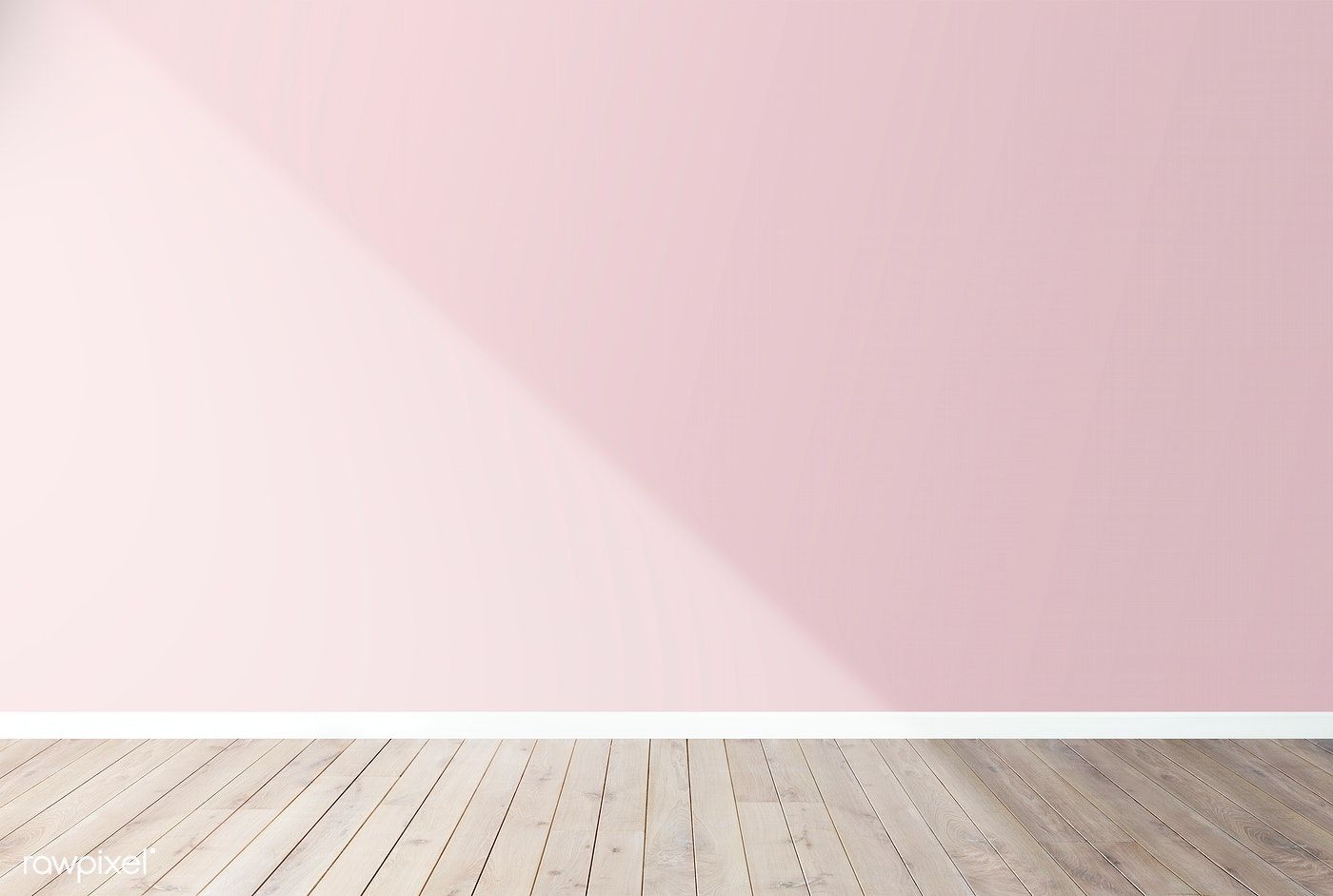 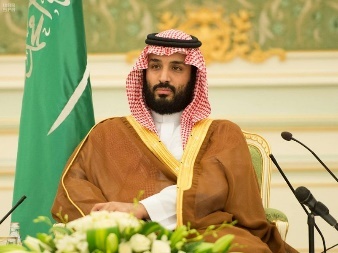 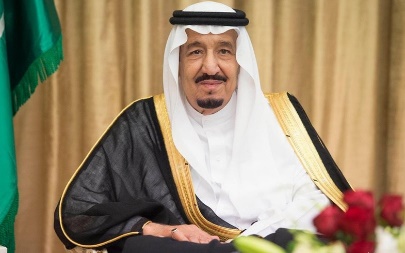 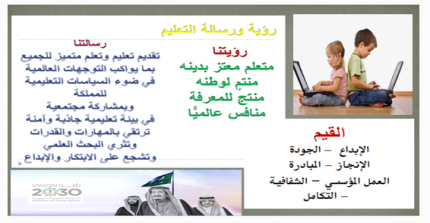 القوانين الصفية الإلكترونية
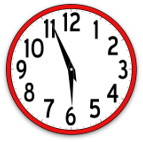 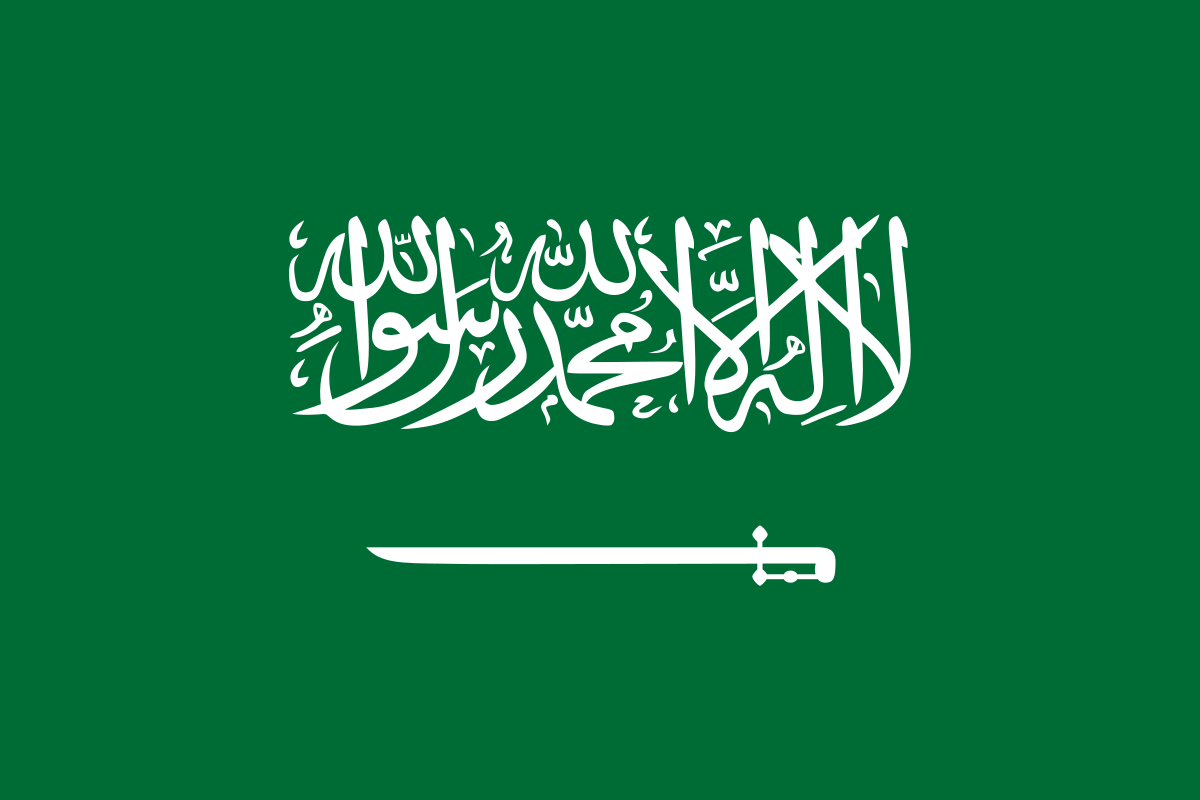 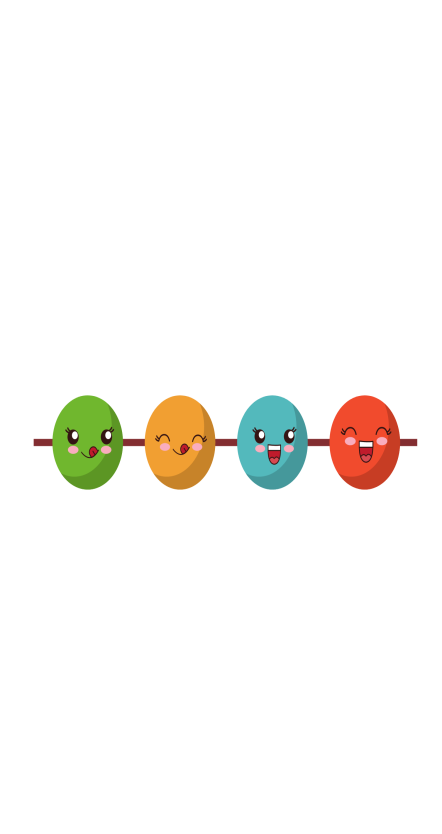 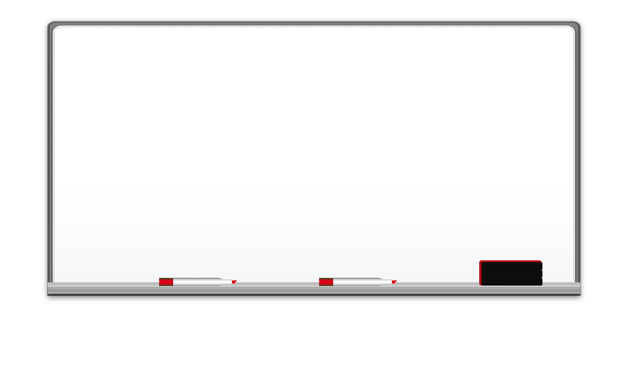 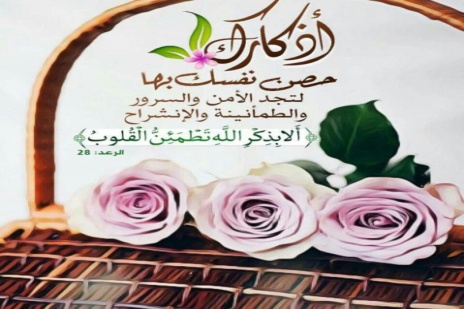 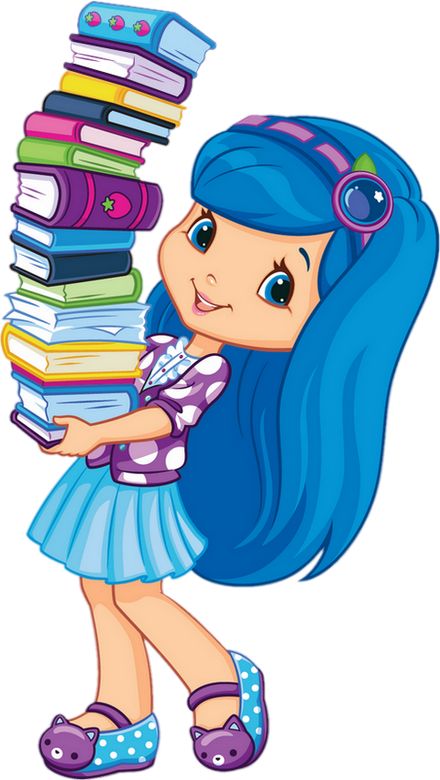 نشاط
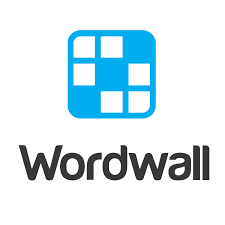 https://wordwall.net/resource/26543680
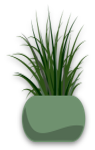 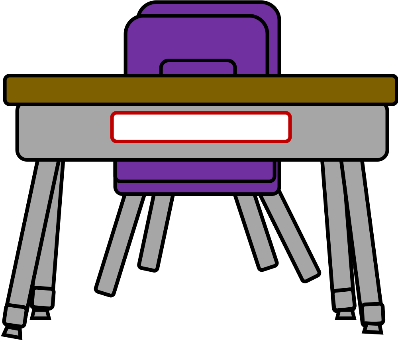 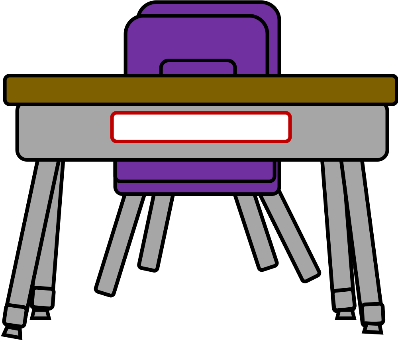 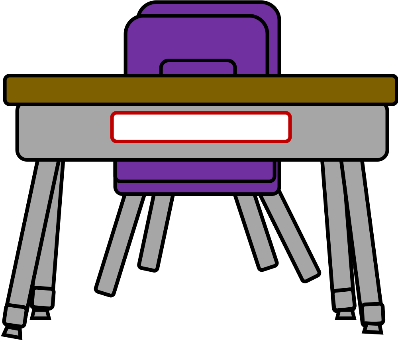 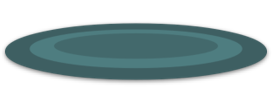 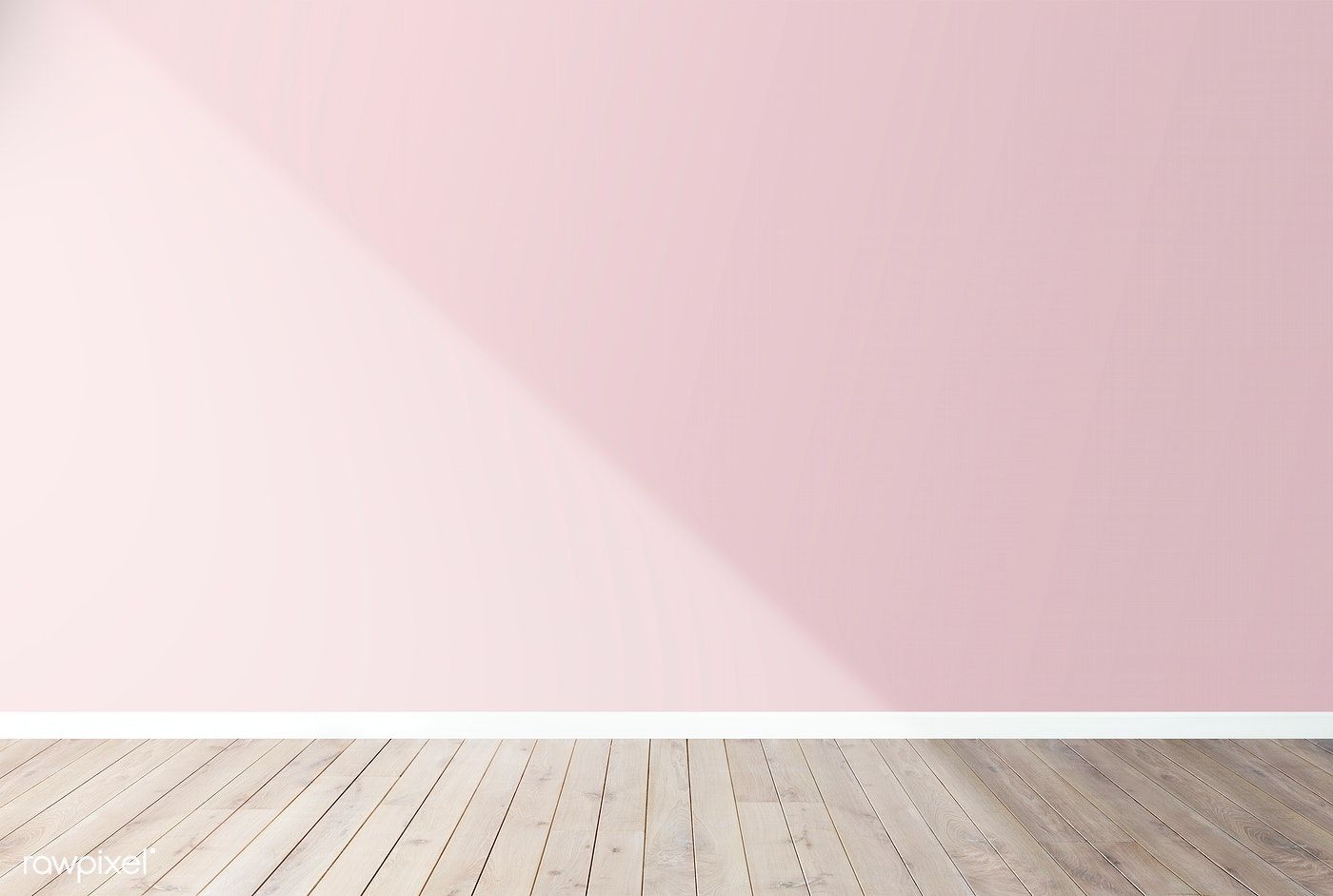 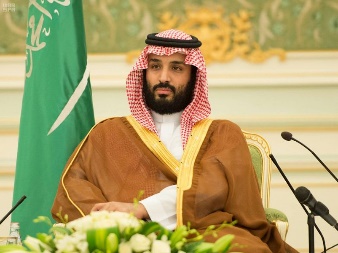 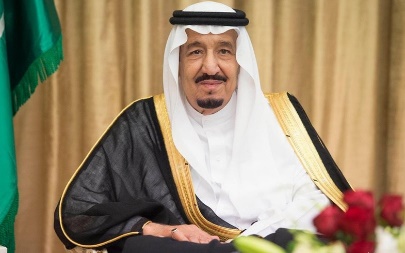 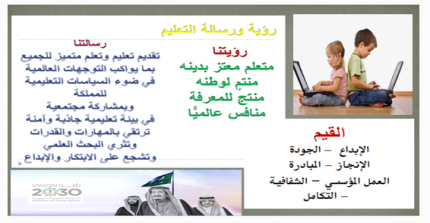 القوانين الصفية الإلكترونية
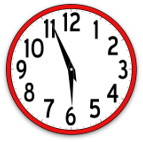 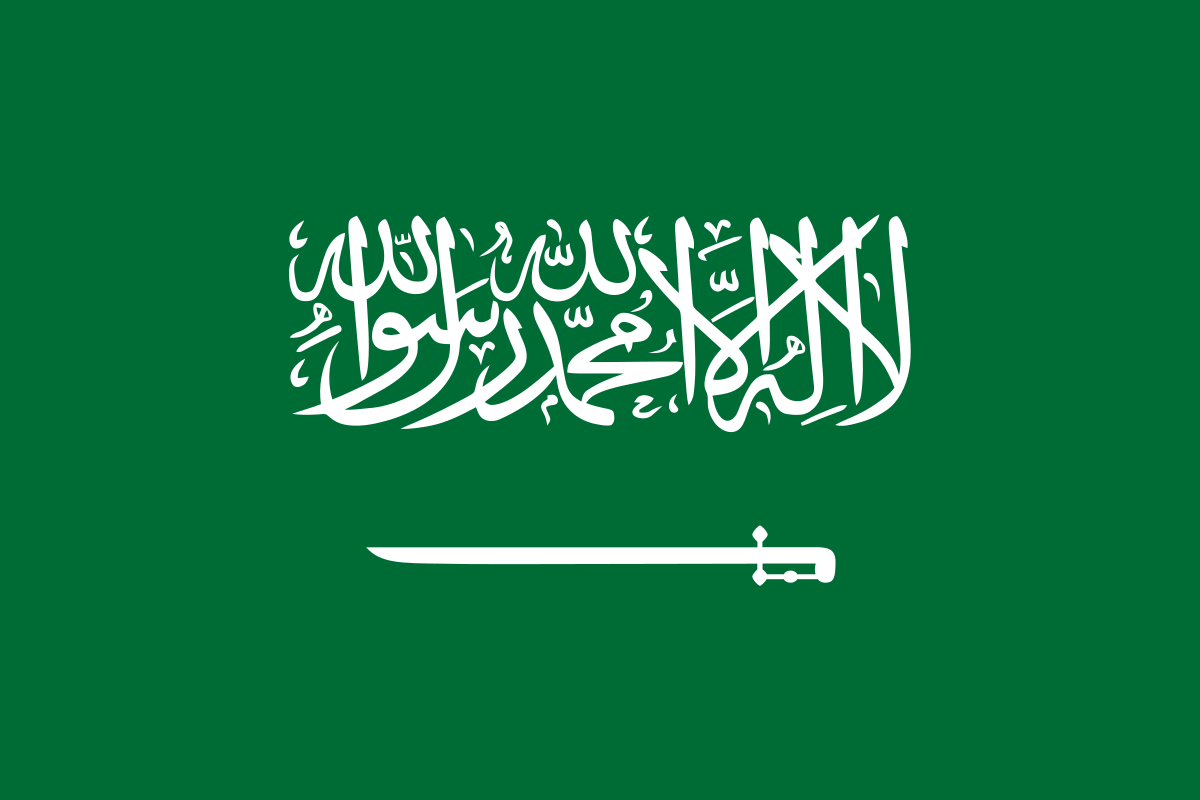 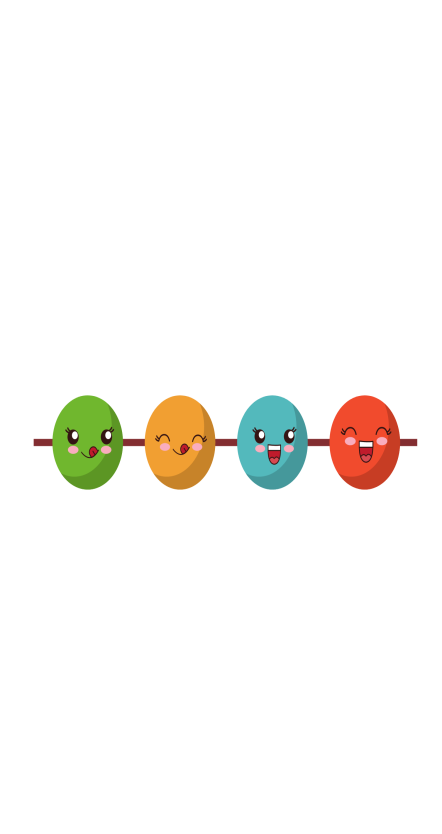 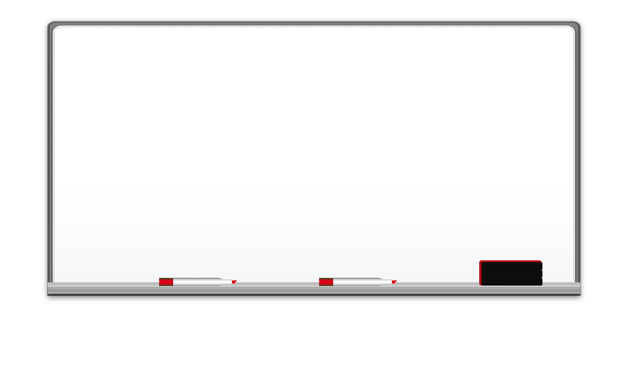 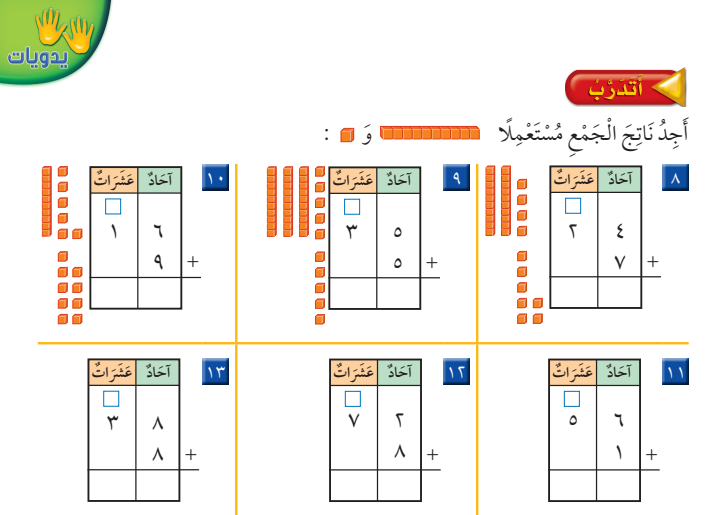 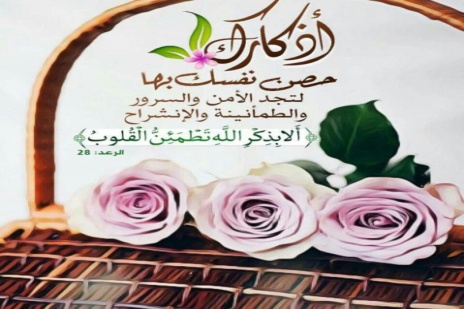 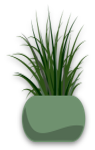 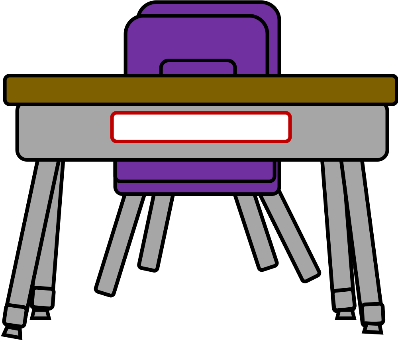 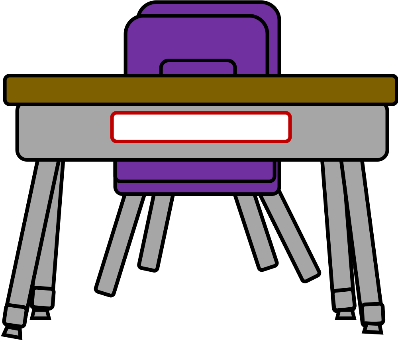 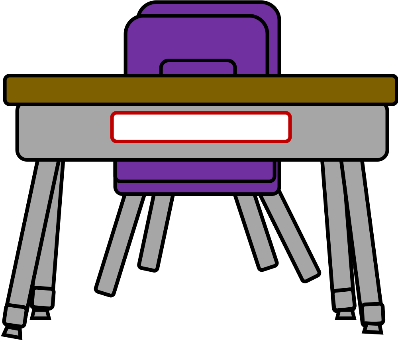 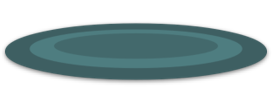 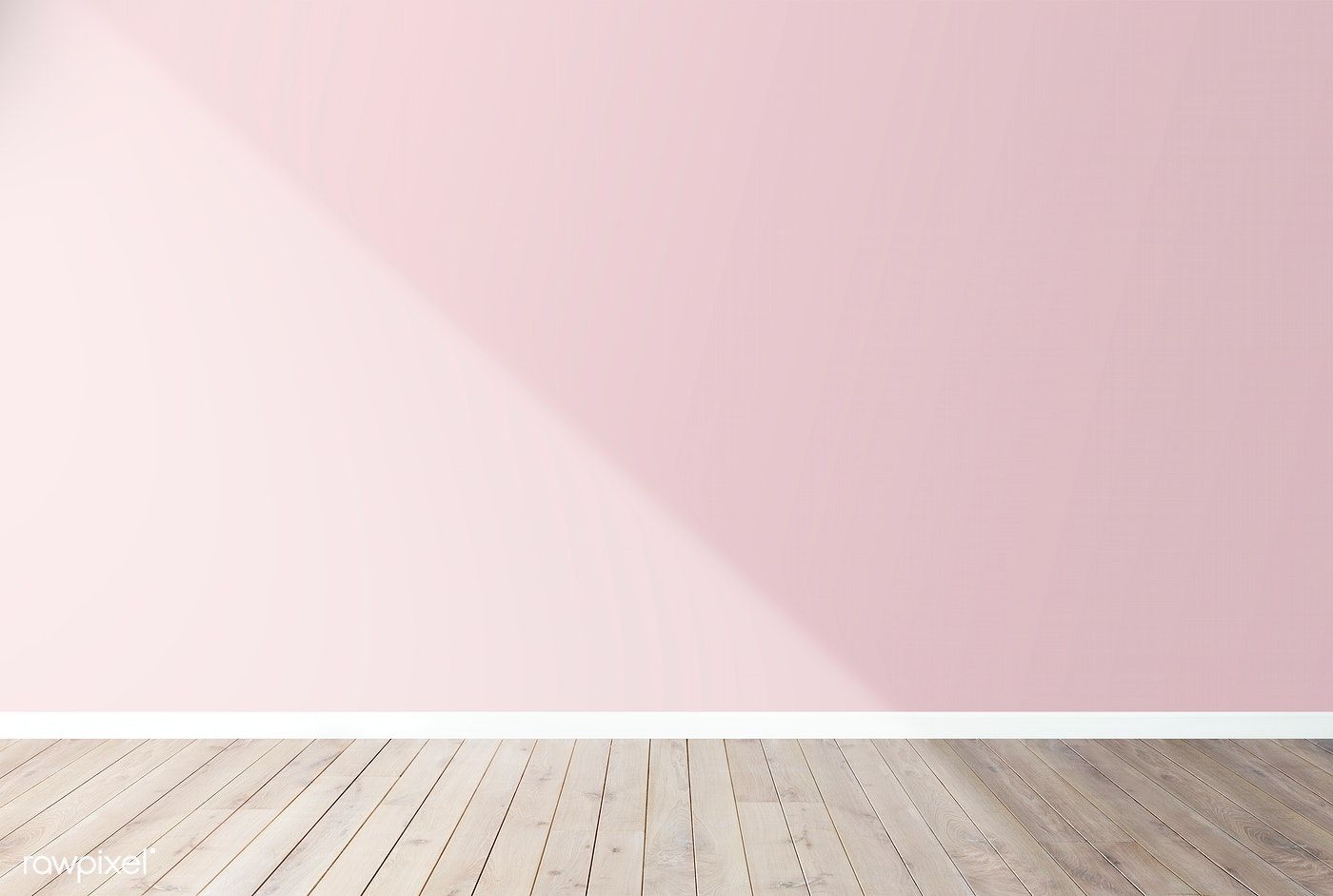 علمتني الرياضيات 
إن الحياة جمع وطرح وقسمة 
فاجمع أحبابك وأصحابك حولك
وطرح من نفسك الأنانية والبخل 
وقسم حبك بالتساوي عليهم 
تصبح عندئذ من السعداء
ختامًا
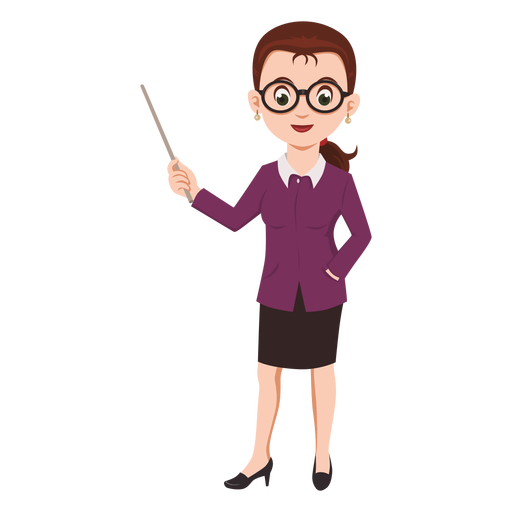 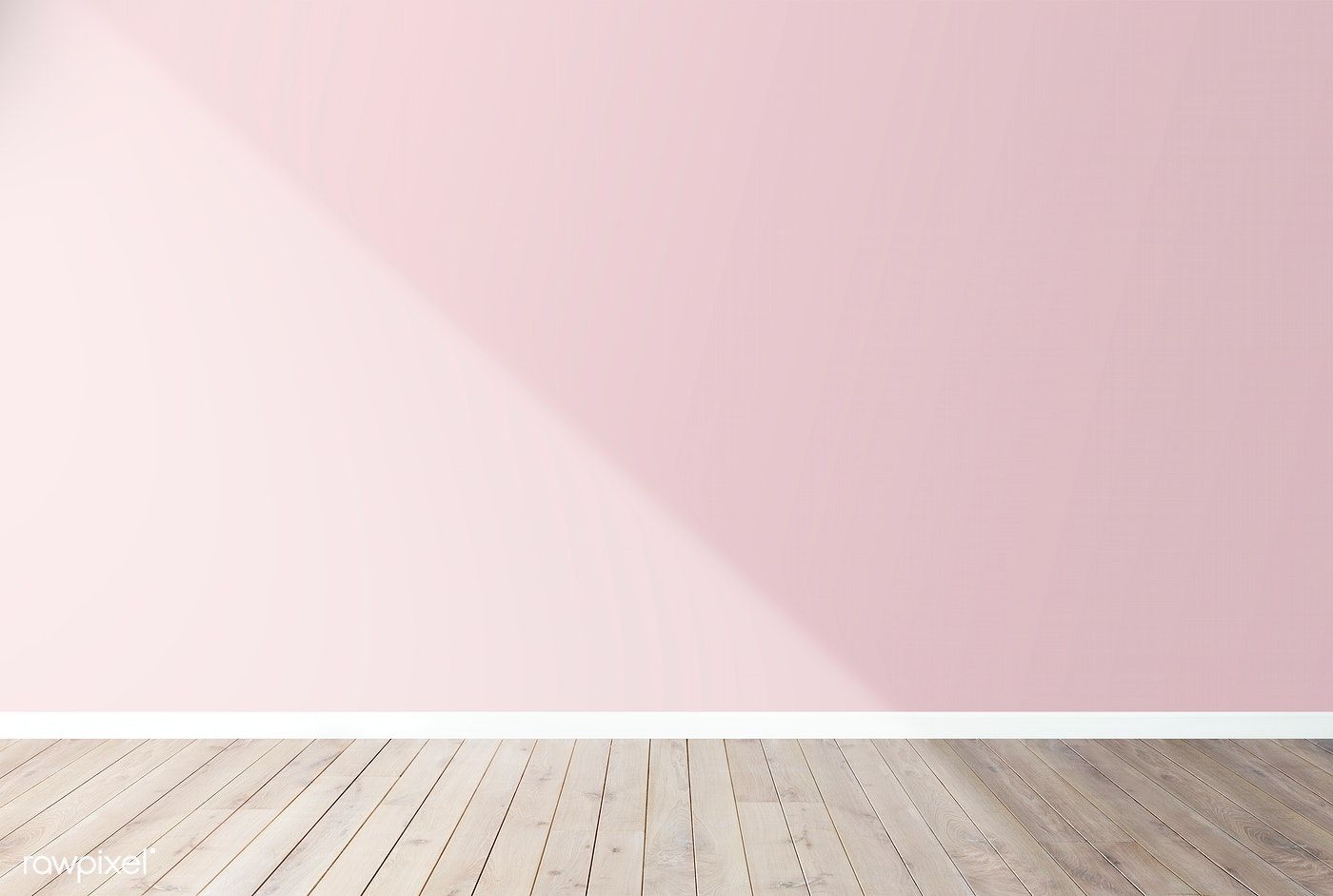 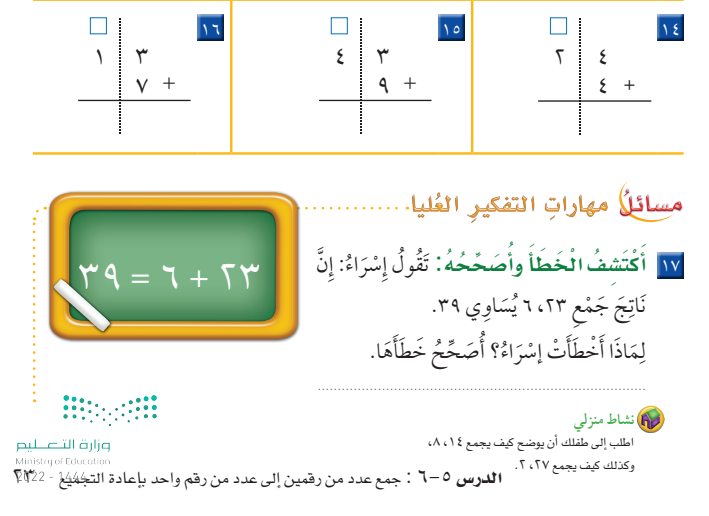 واجب
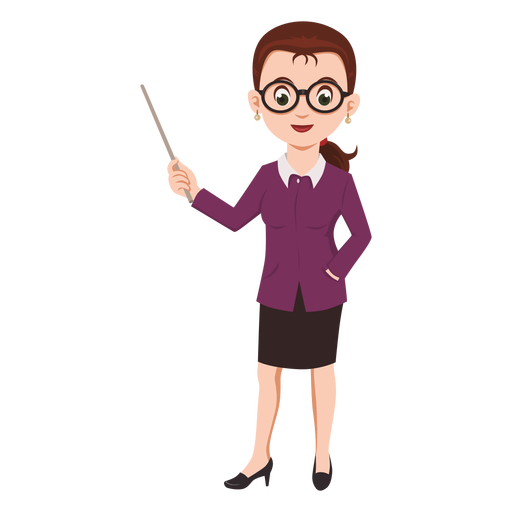 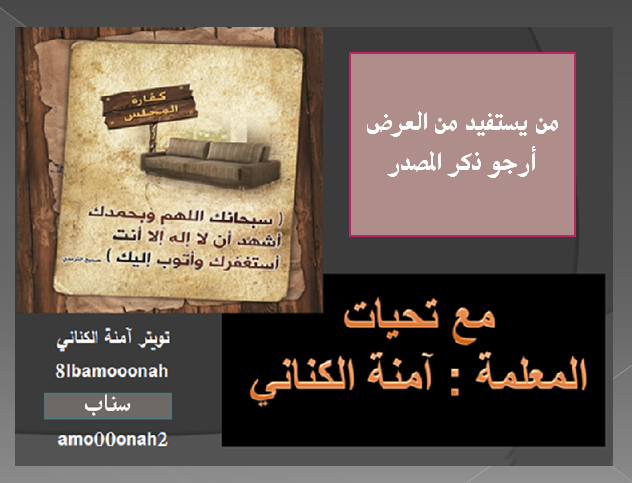